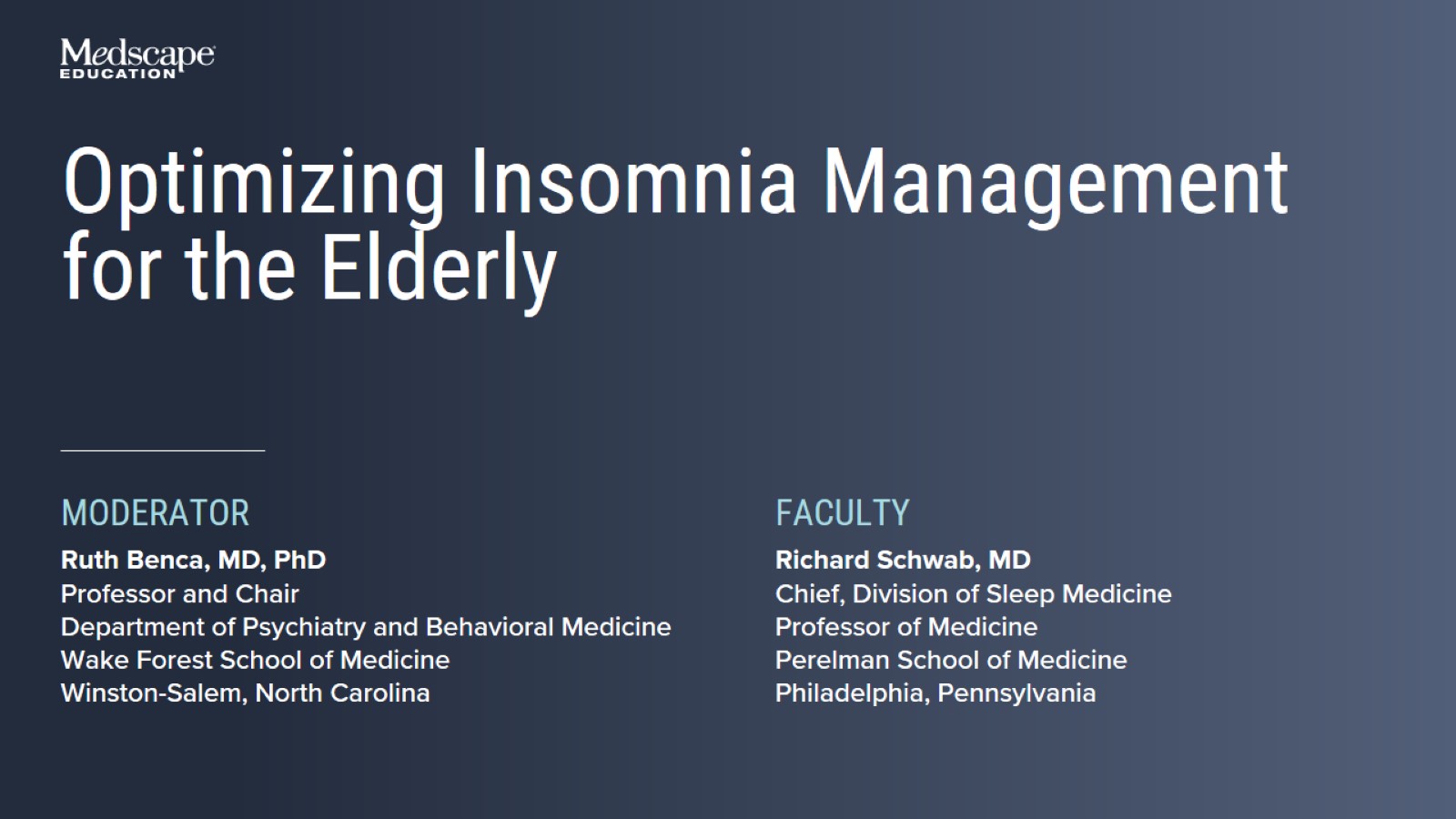 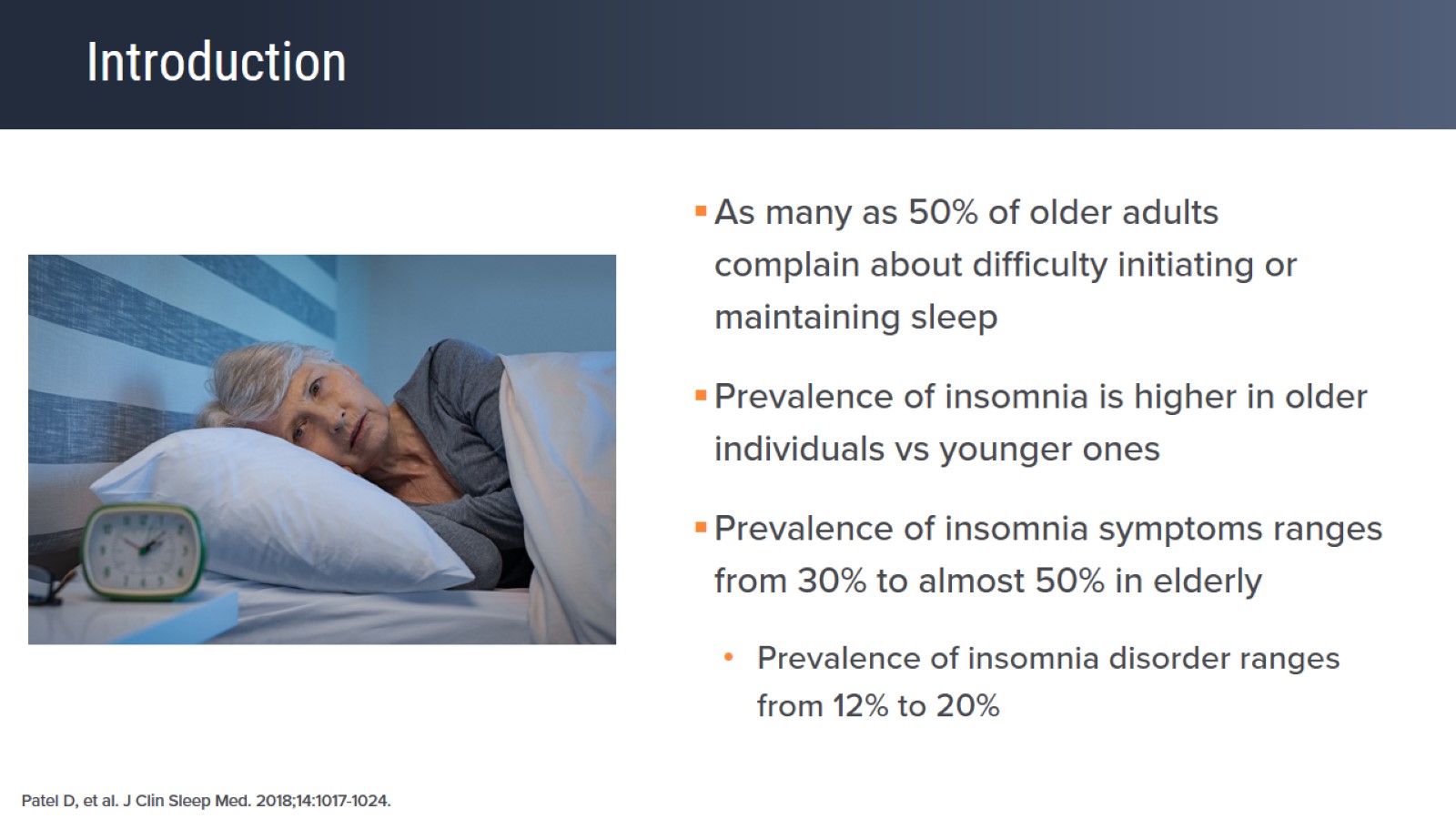 Introduction
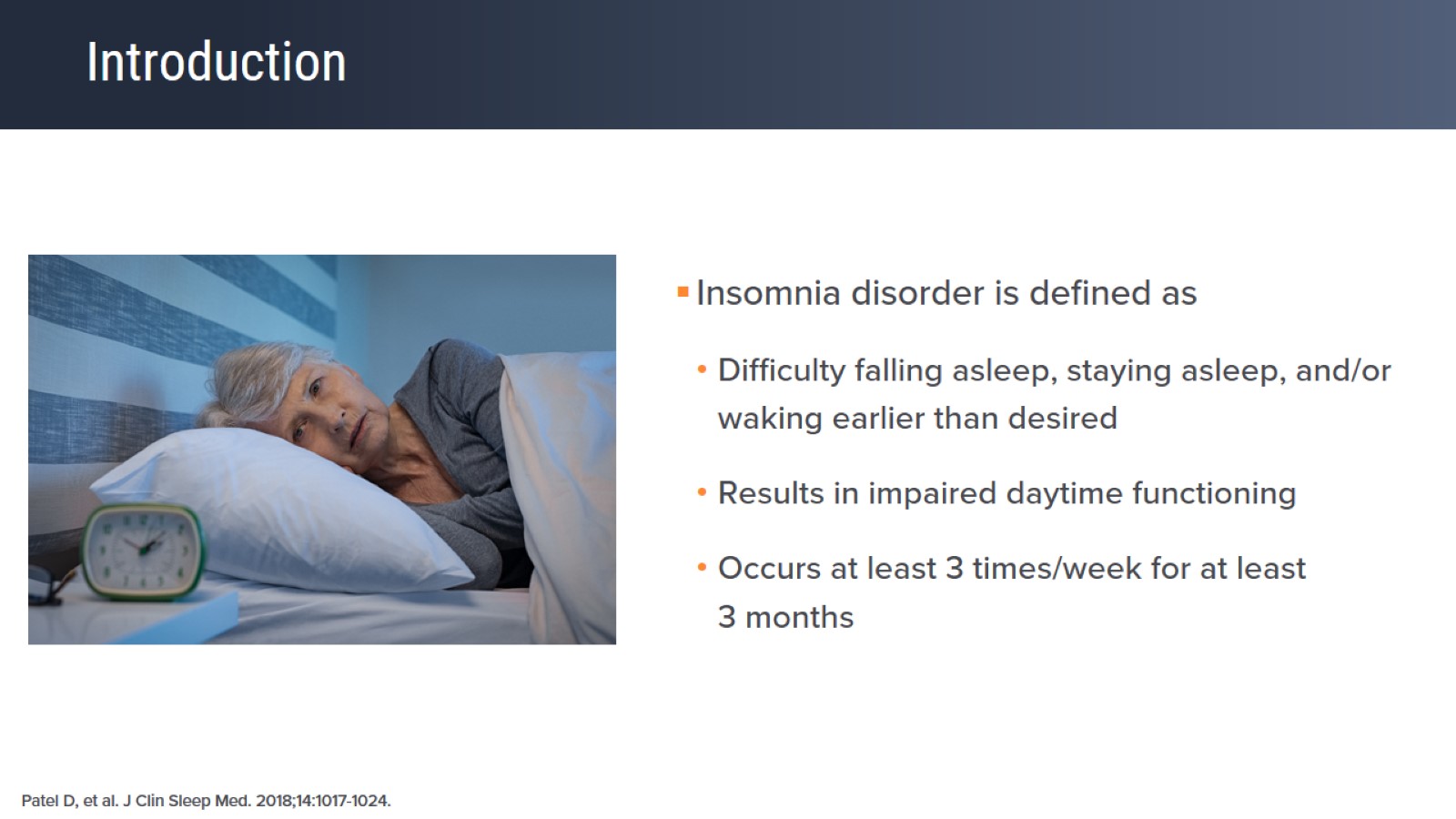 Introduction
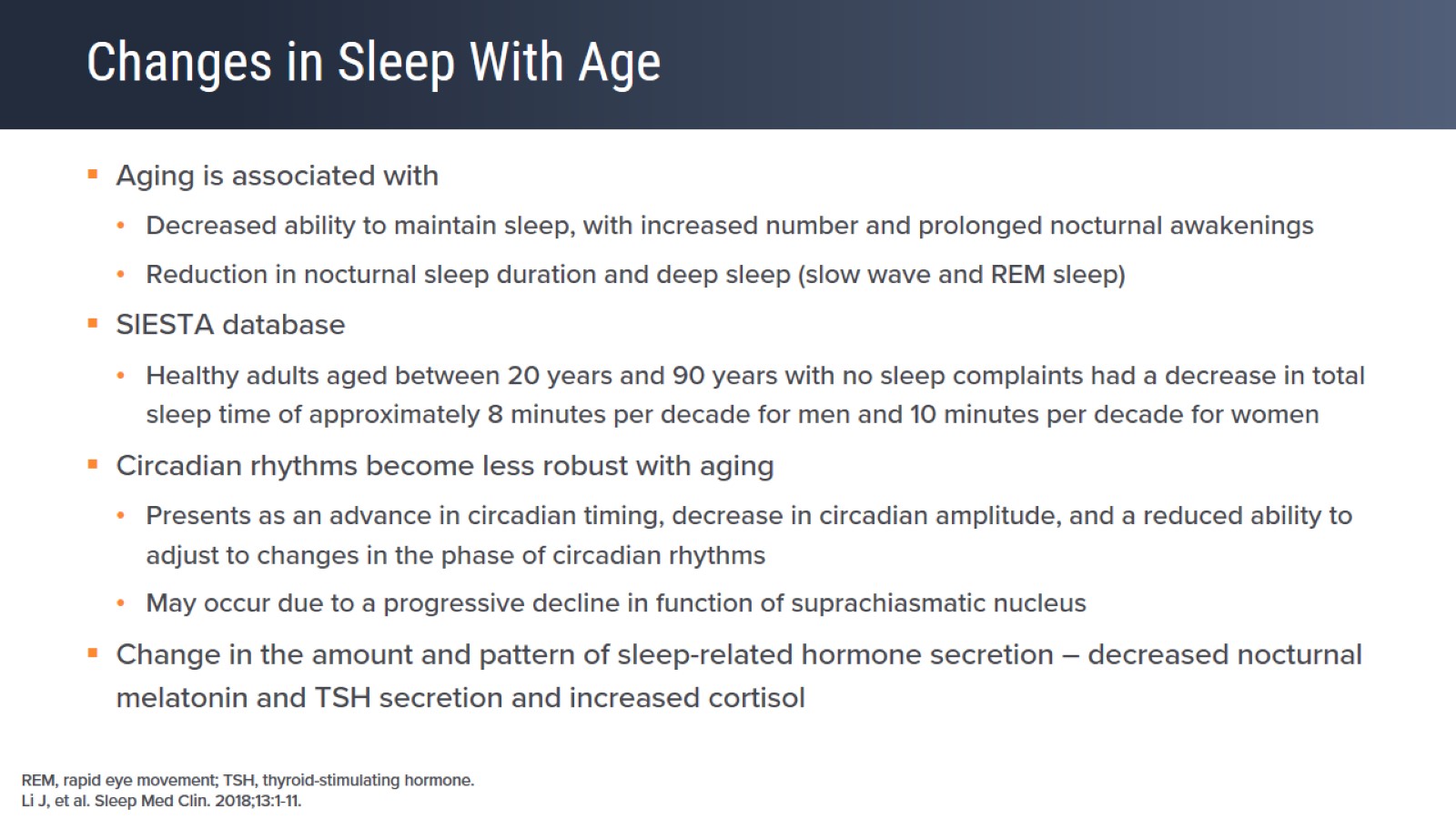 Changes in Sleep With Age
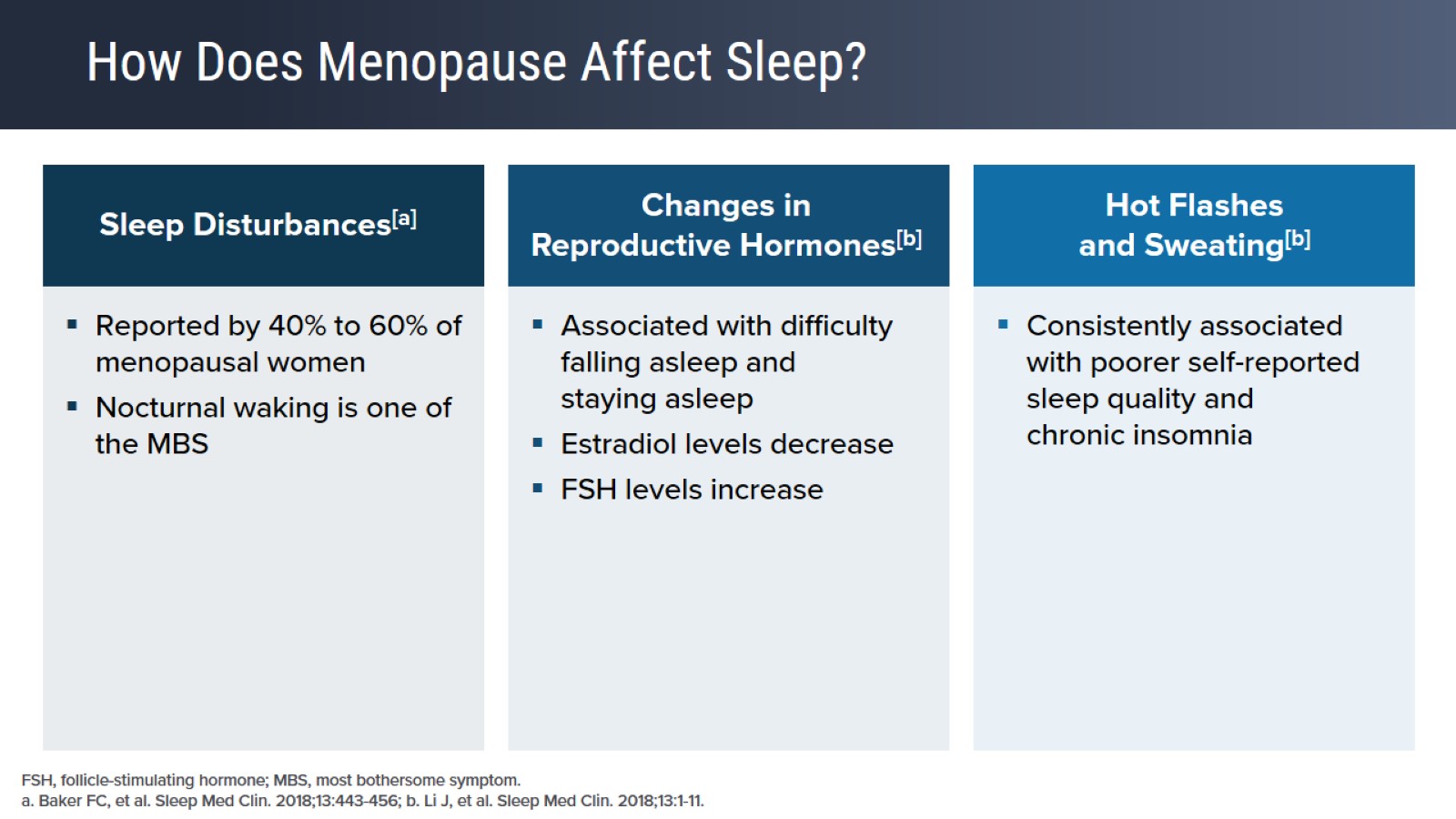 How Does Menopause Affect Sleep?
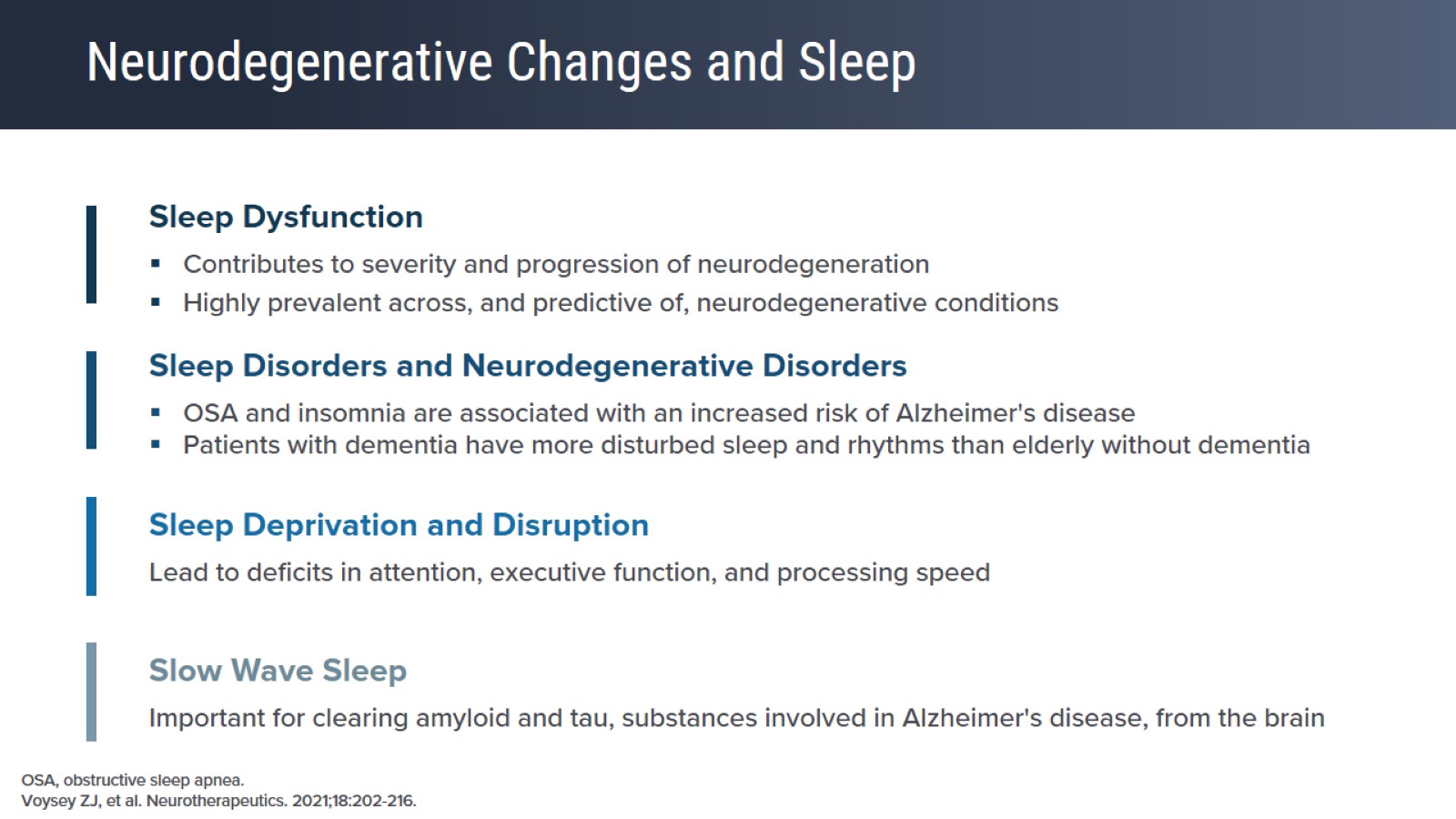 Neurodegenerative Changes and Sleep
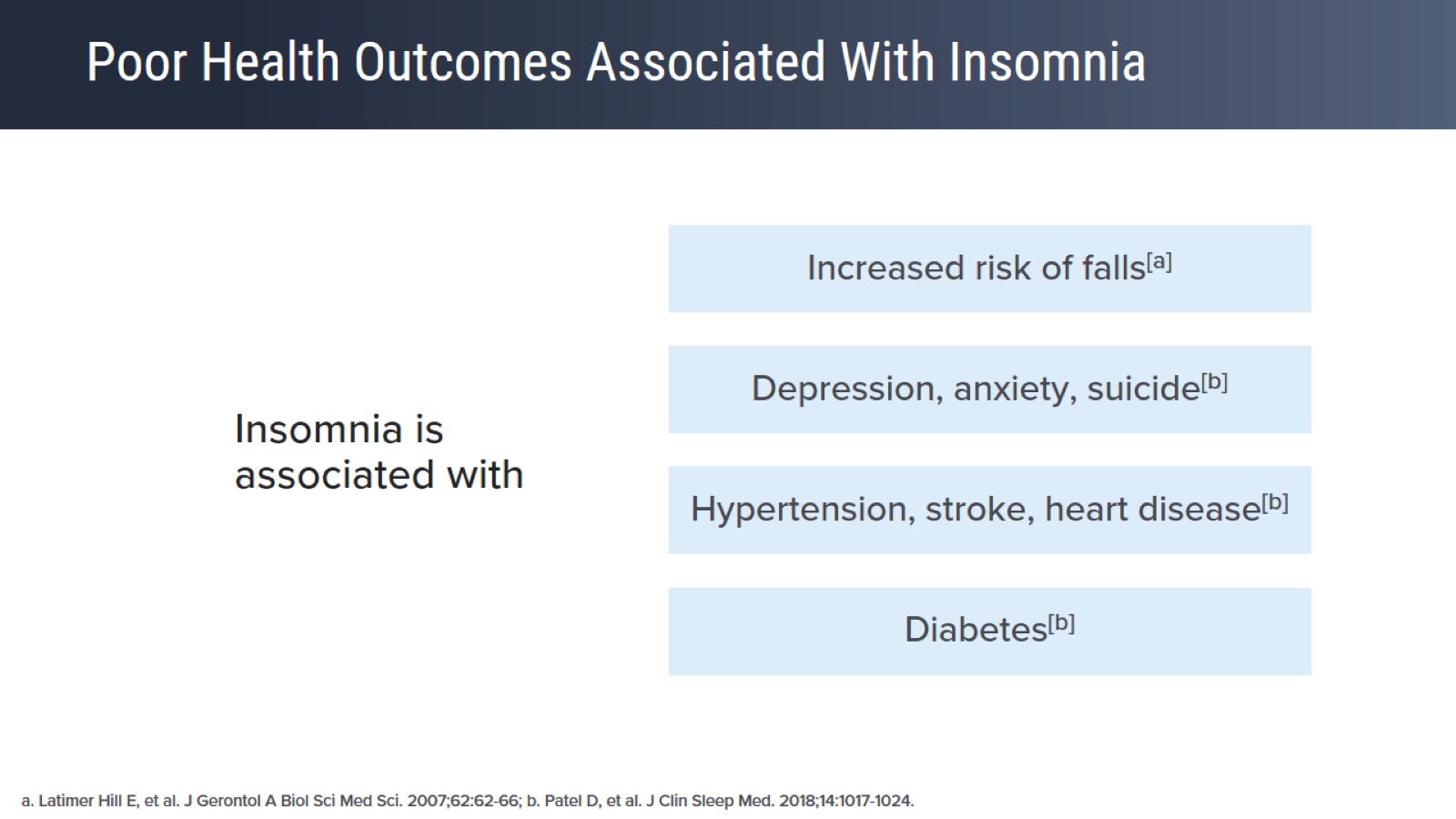 Poor Health Outcomes Associated With Insomnia
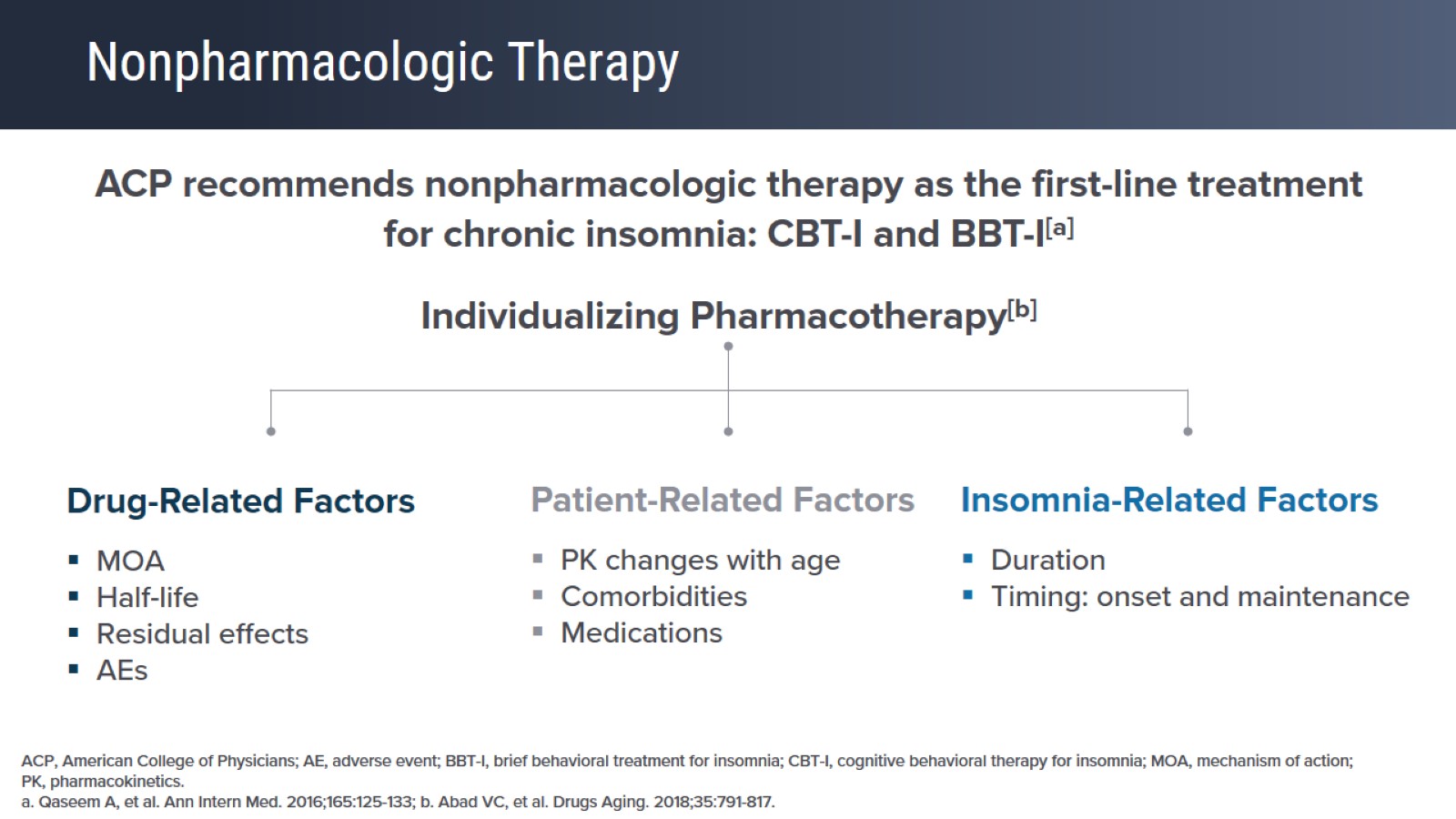 Nonpharmacologic Therapy
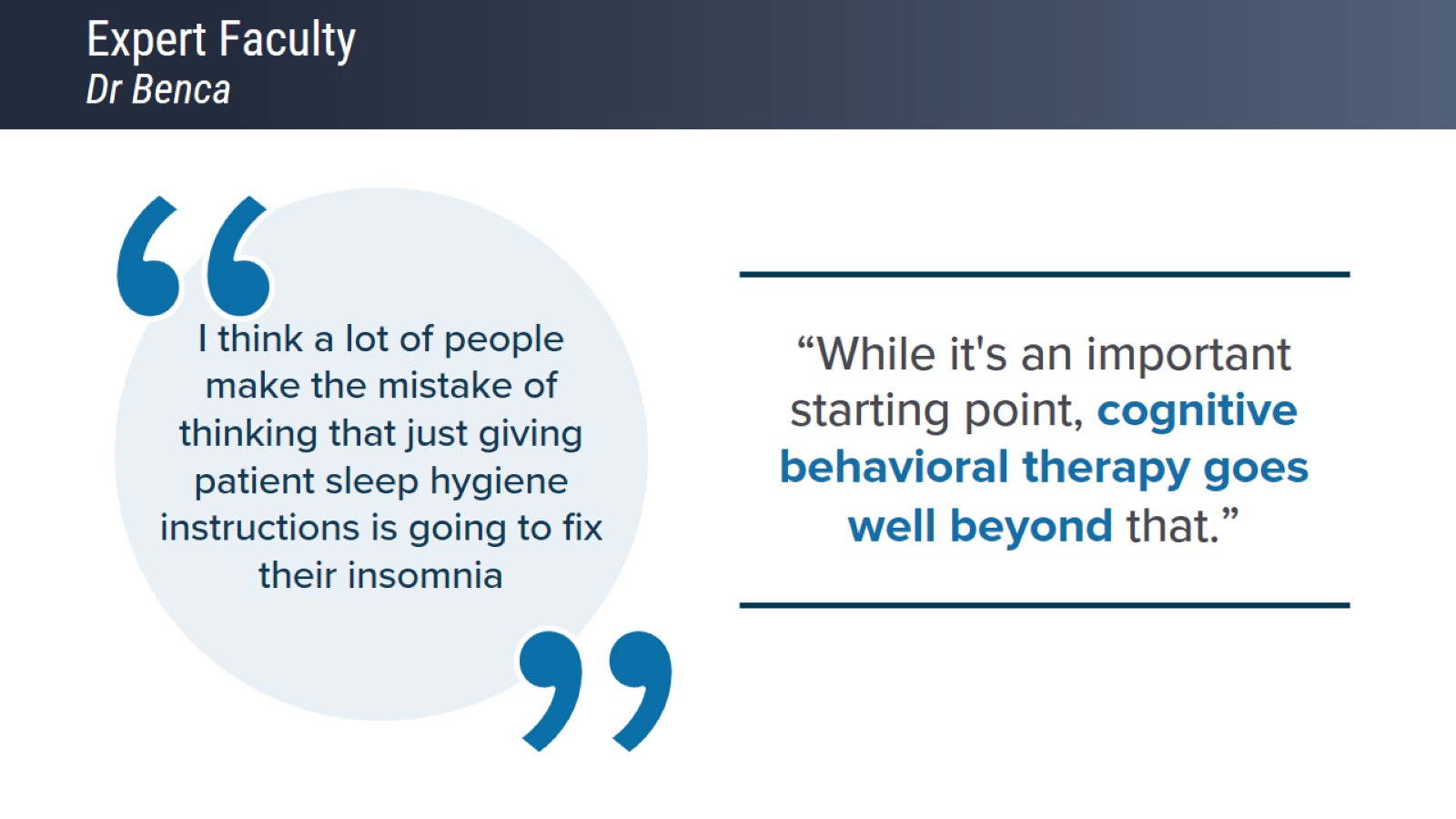 Expert FacultyDr Benca
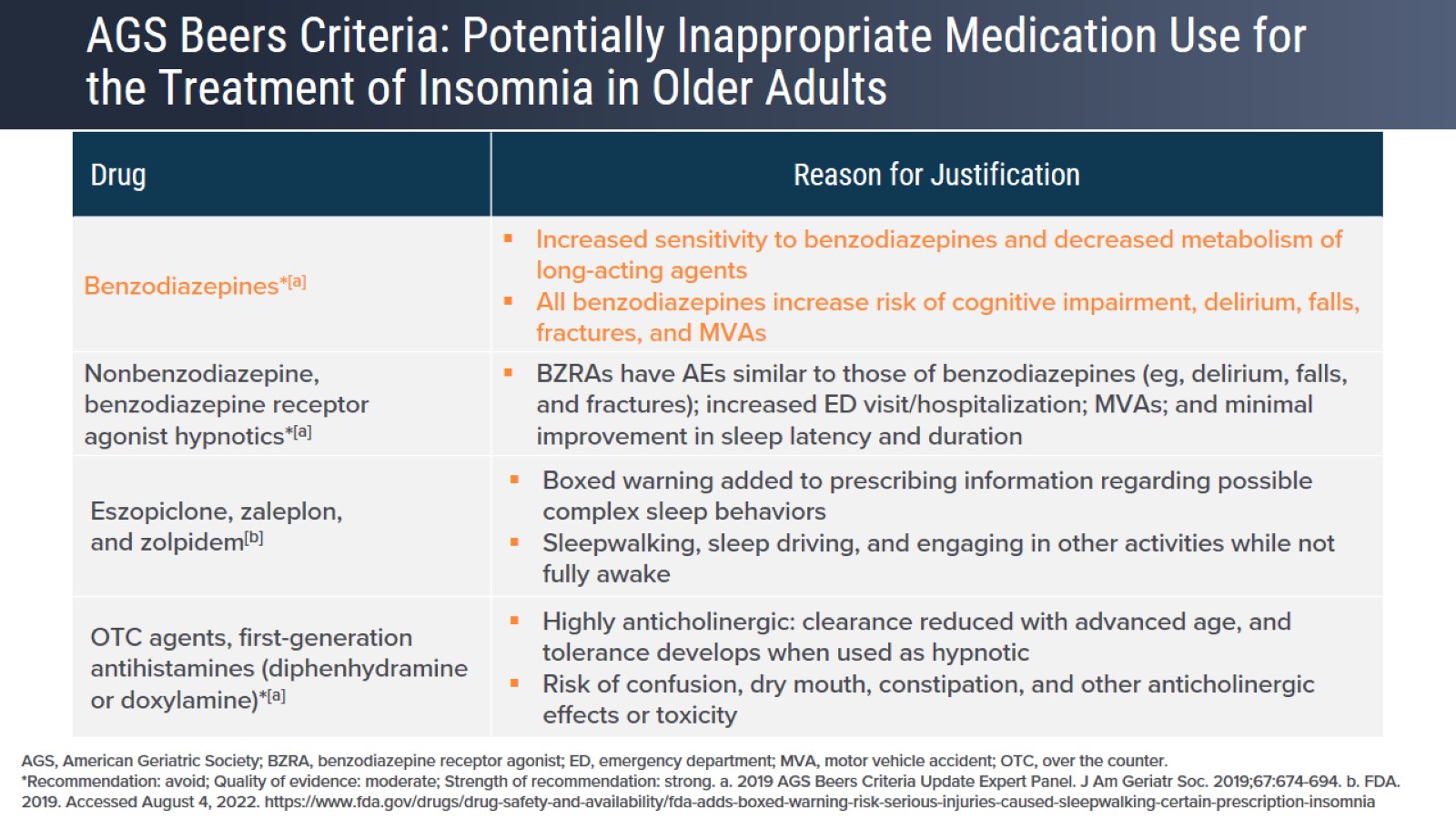 AGS Beers Criteria: Potentially Inappropriate Medication Use for the Treatment of Insomnia in Older Adults
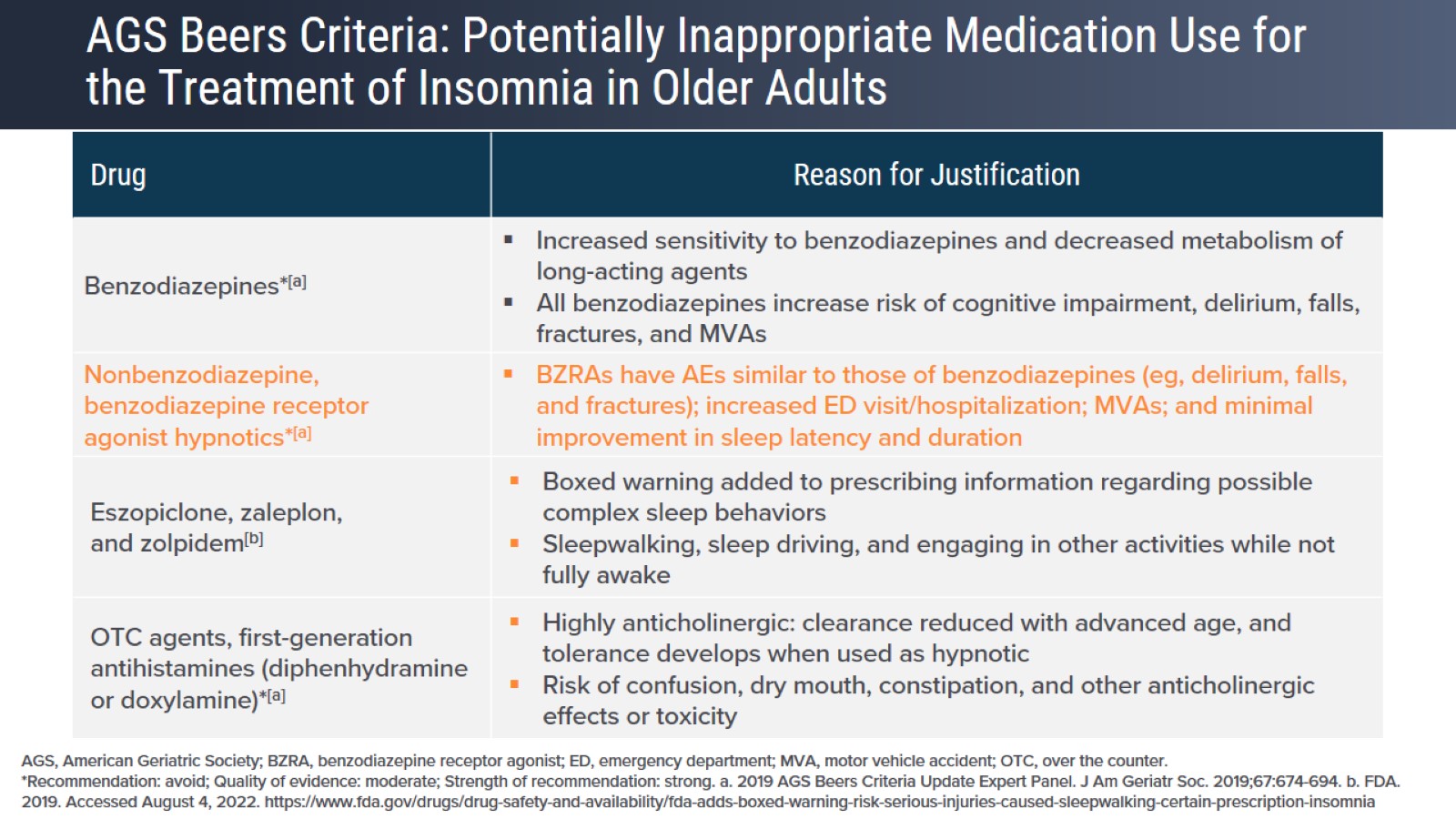 AGS Beers Criteria: Potentially Inappropriate Medication Use for the Treatment of Insomnia in Older Adults
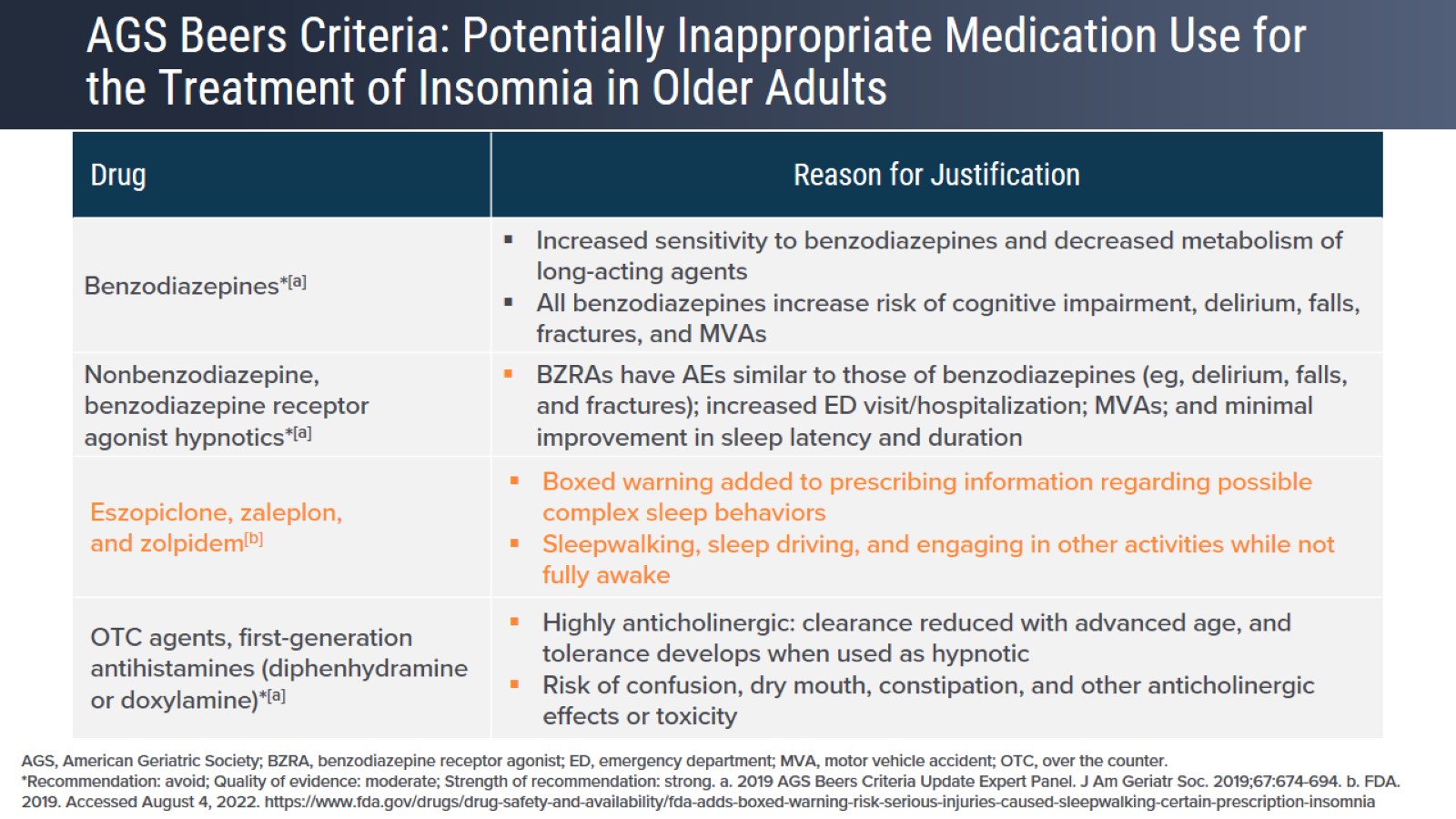 AGS Beers Criteria: Potentially Inappropriate Medication Use for the Treatment of Insomnia in Older Adults
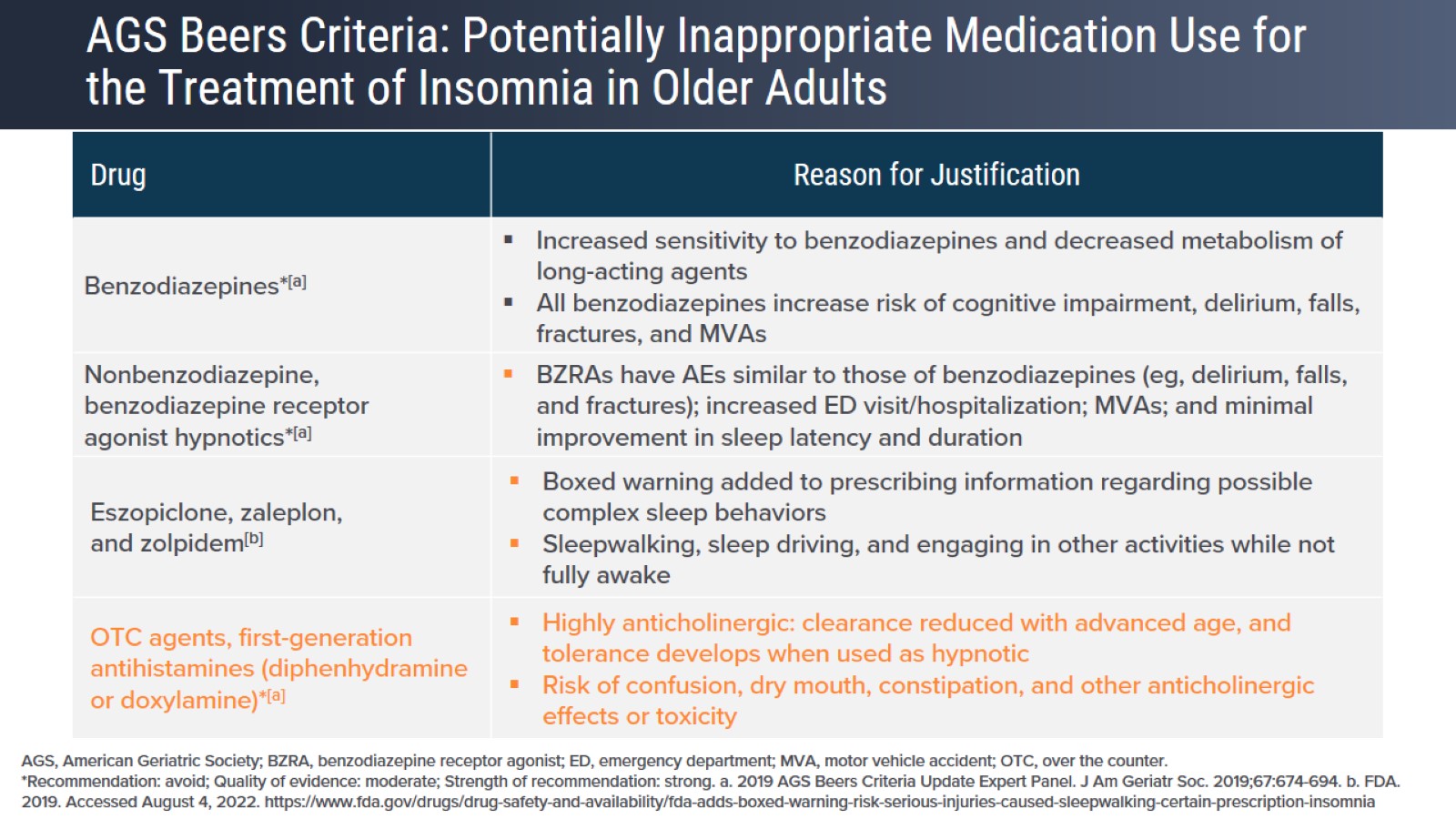 AGS Beers Criteria: Potentially Inappropriate Medication Use for the Treatment of Insomnia in Older Adults
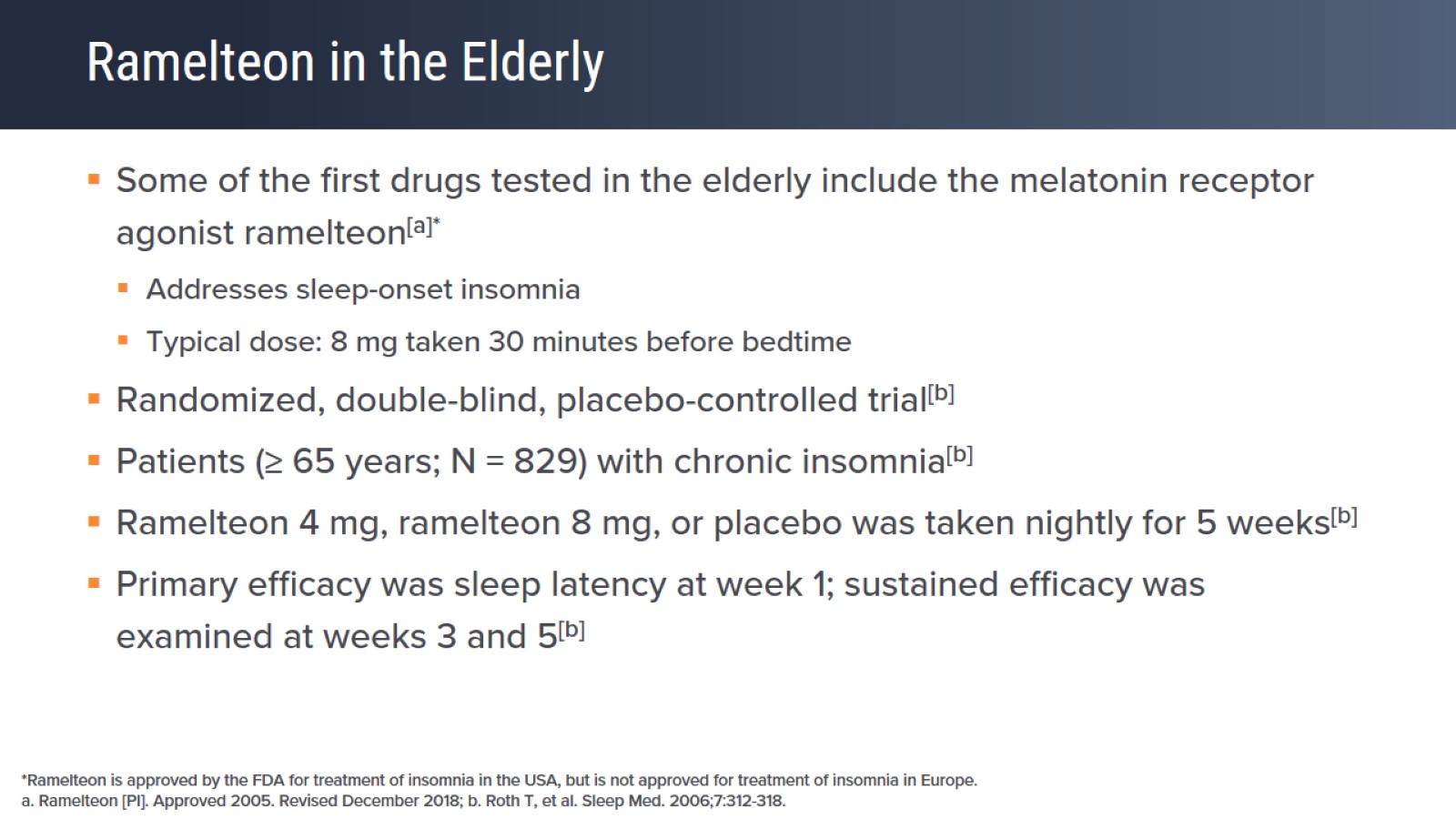 Ramelteon in the Elderly
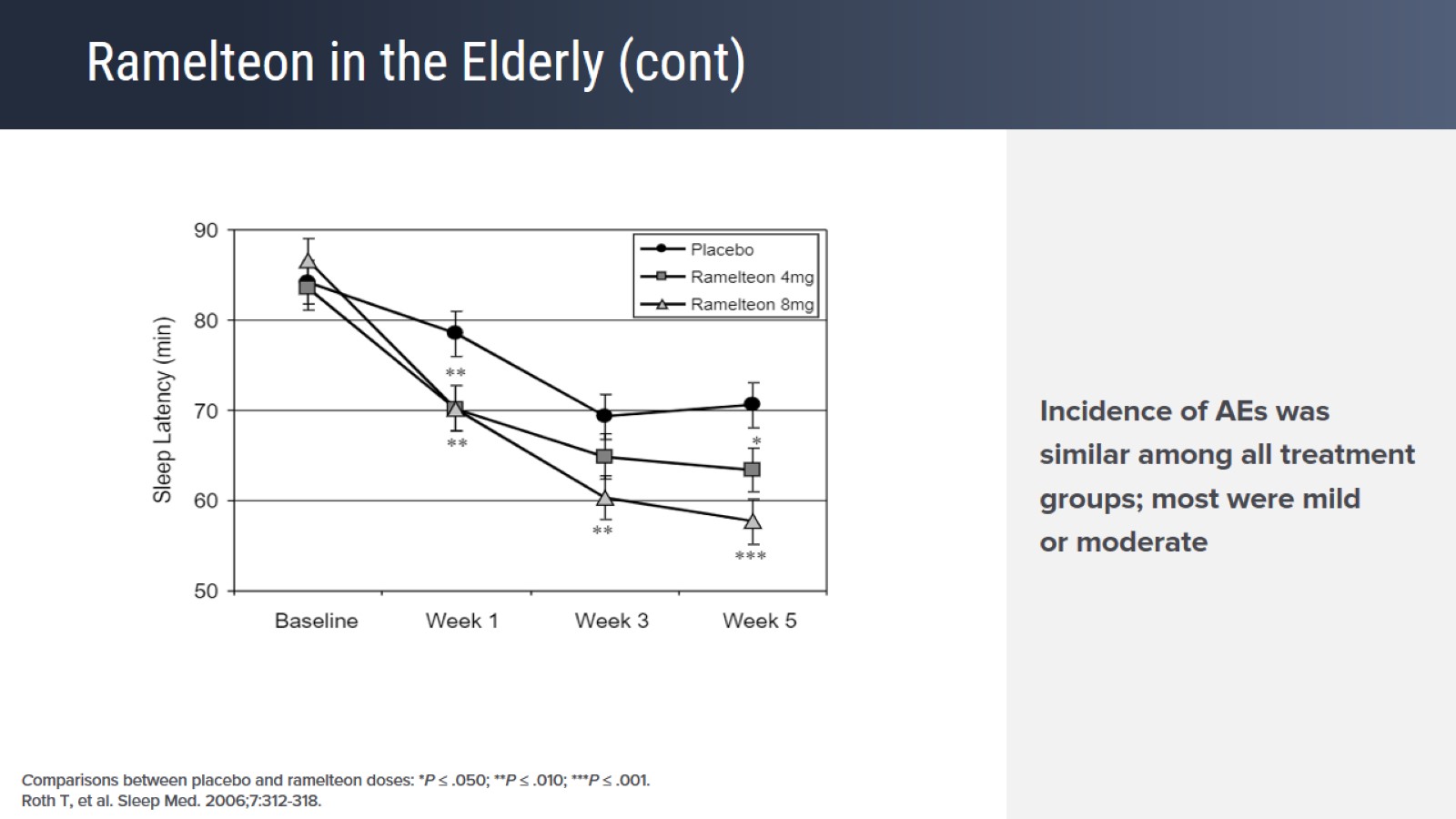 Ramelteon in the Elderly (cont)
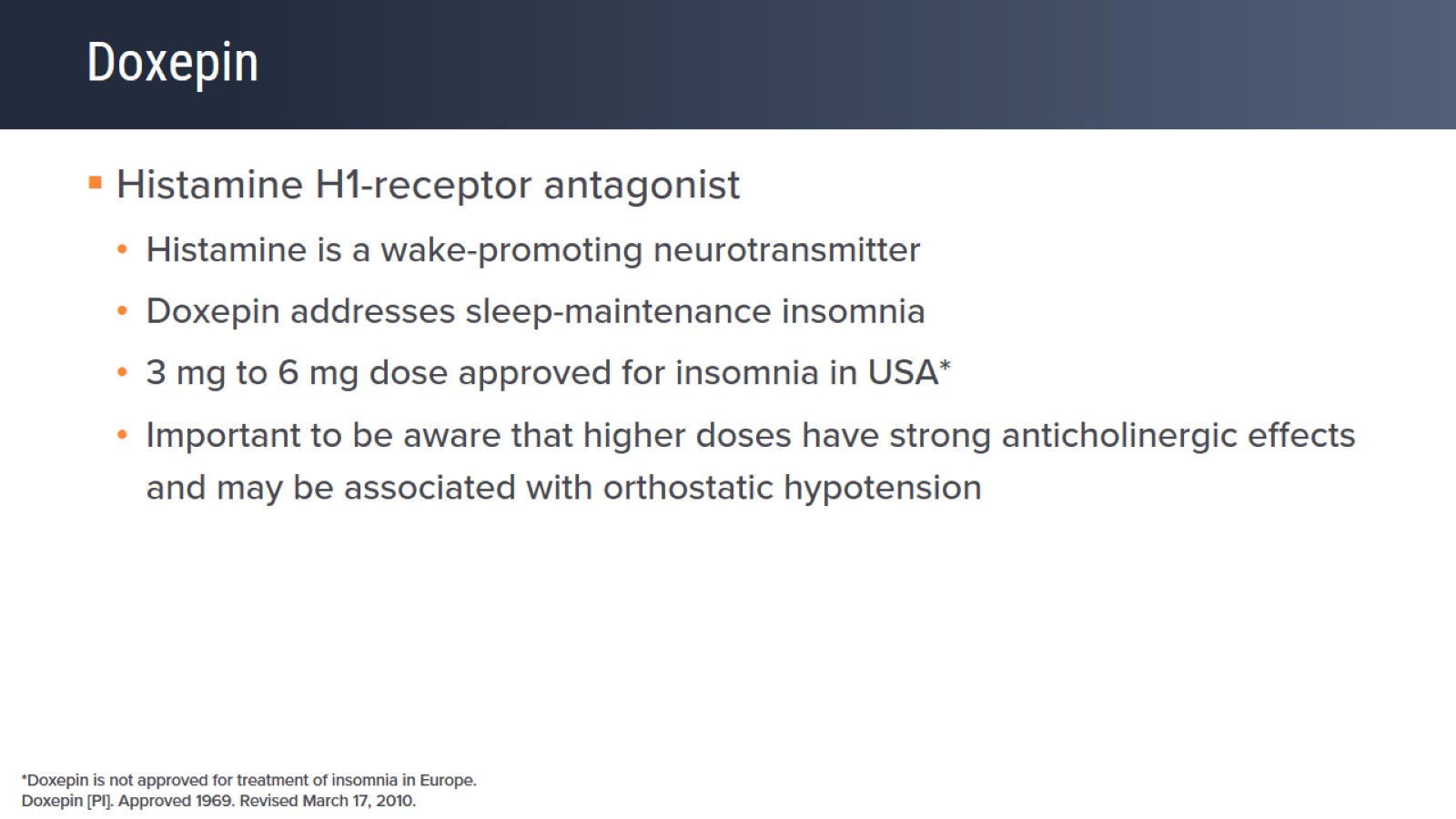 Doxepin
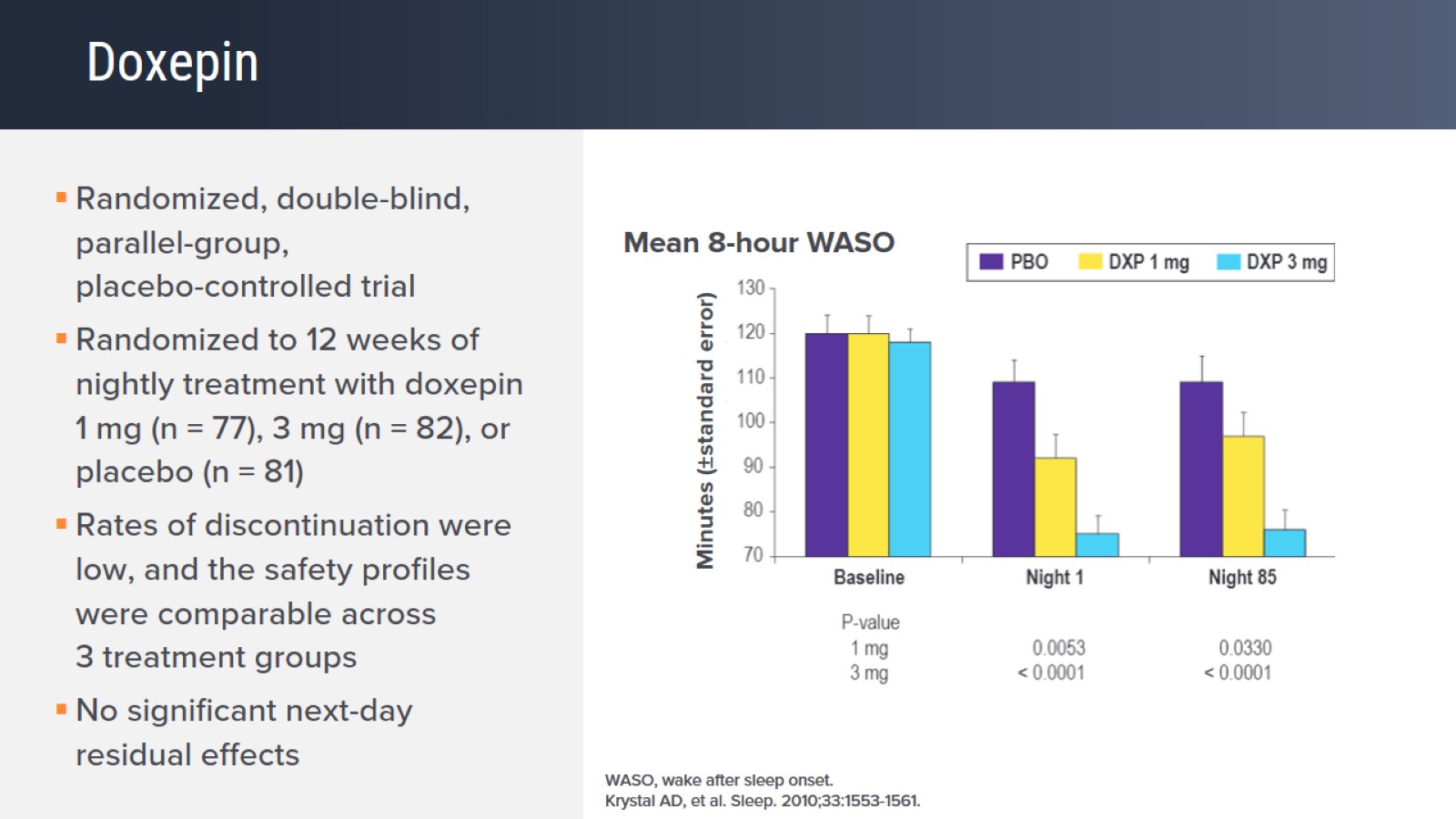 Doxepin
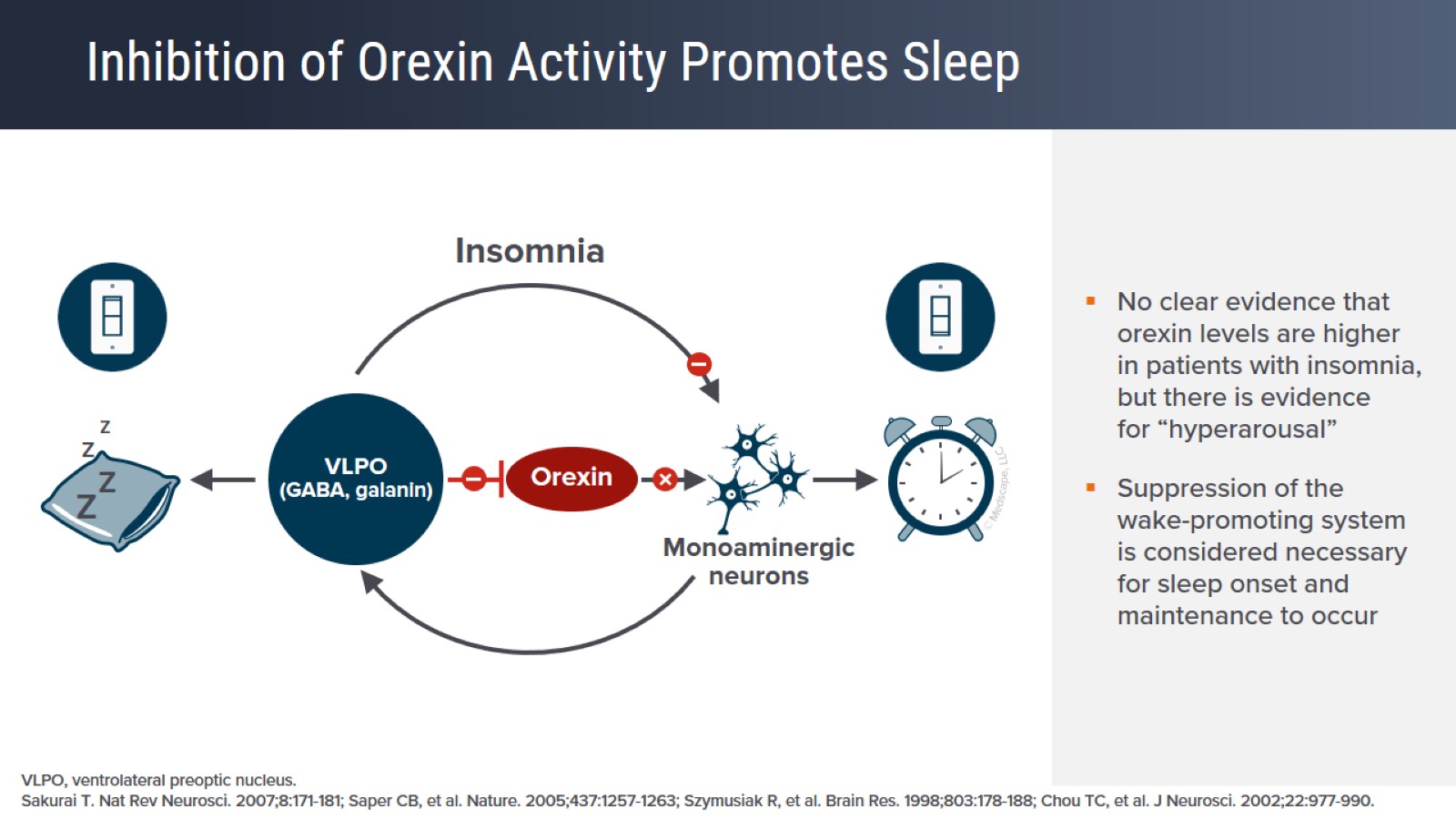 Inhibition of Orexin Activity Promotes Sleep
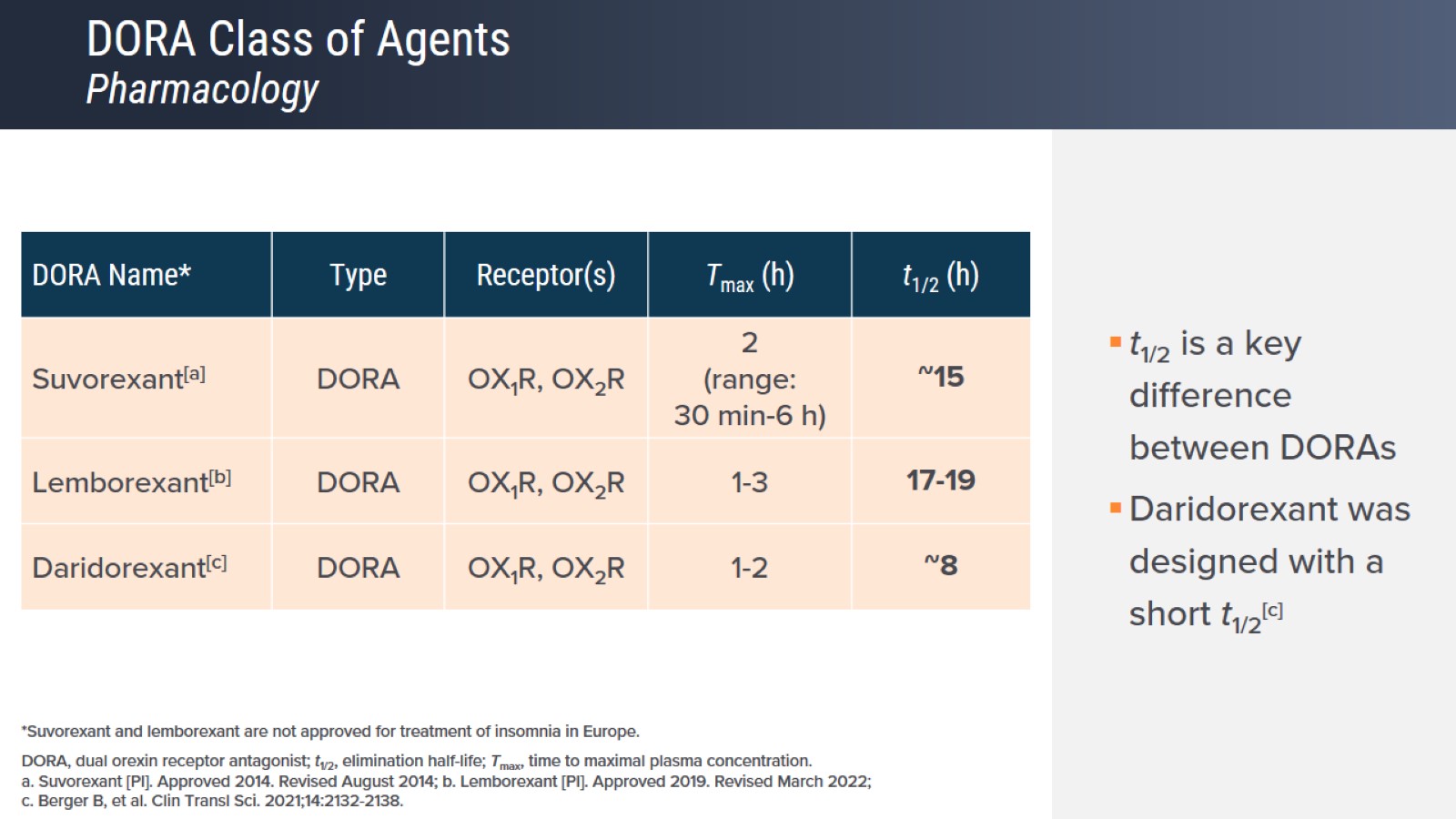 DORA Class of AgentsPharmacology
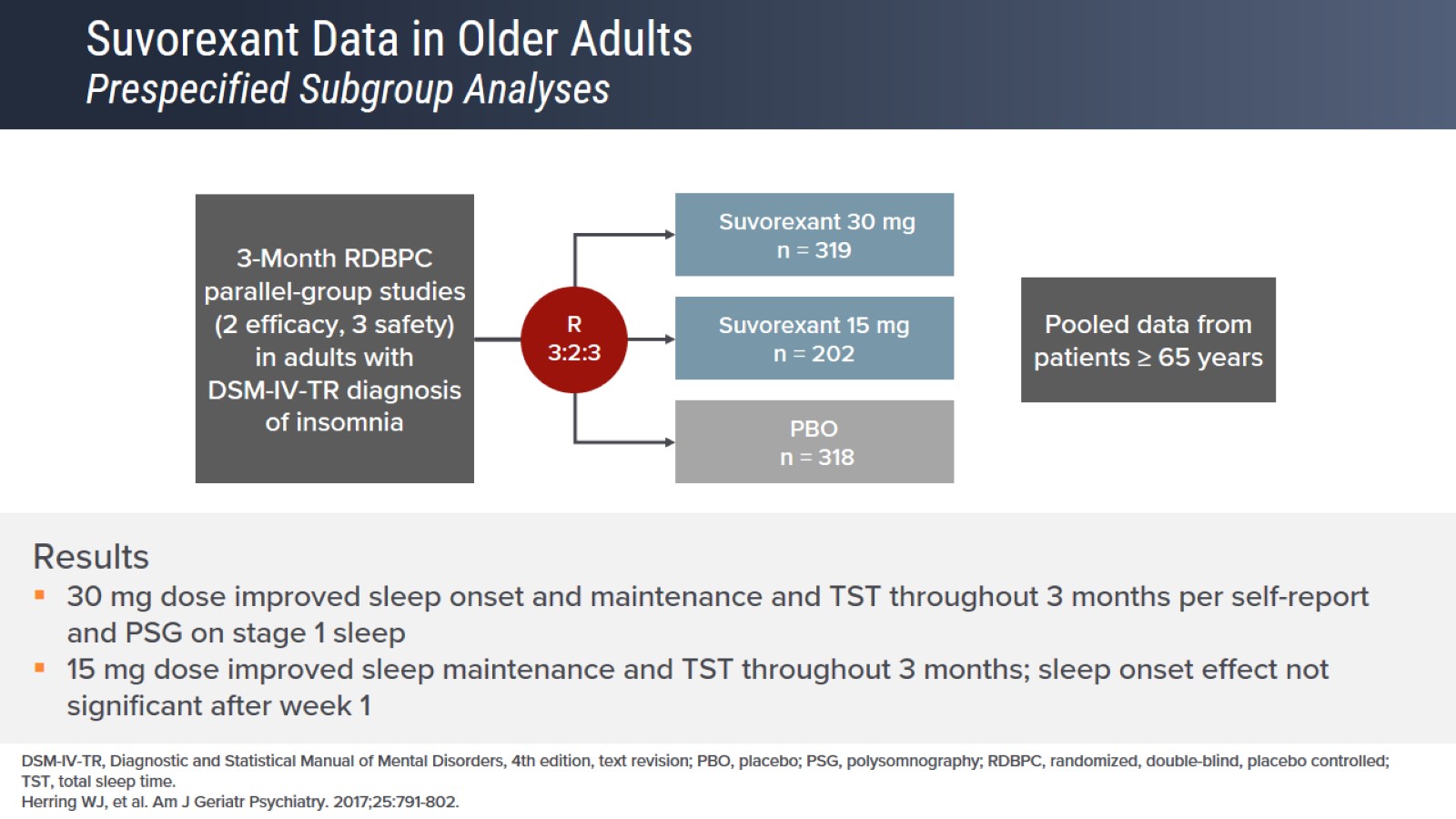 Suvorexant Data in Older AdultsPrespecified Subgroup Analyses
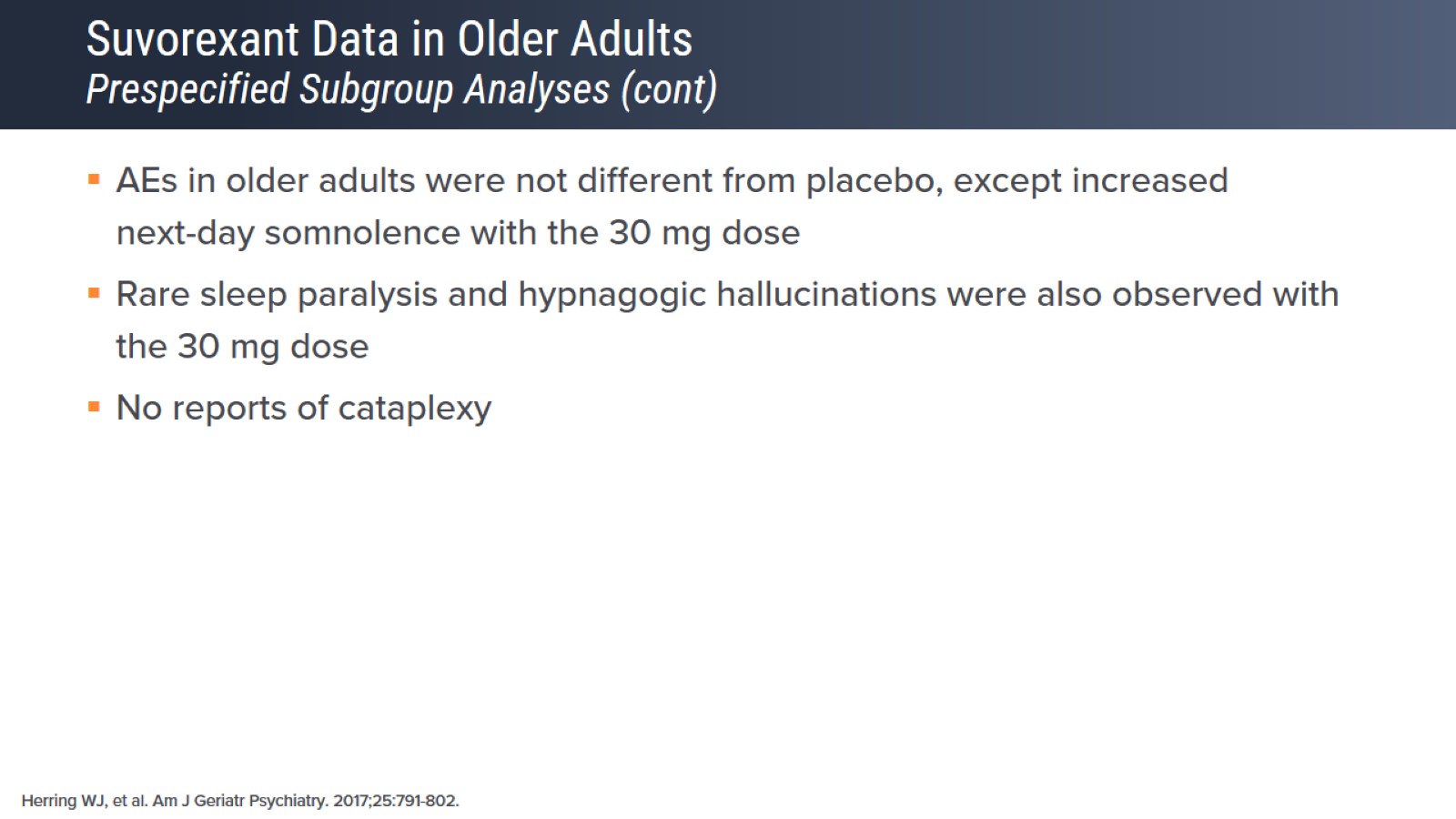 Suvorexant Data in Older AdultsPrespecified Subgroup Analyses (cont)
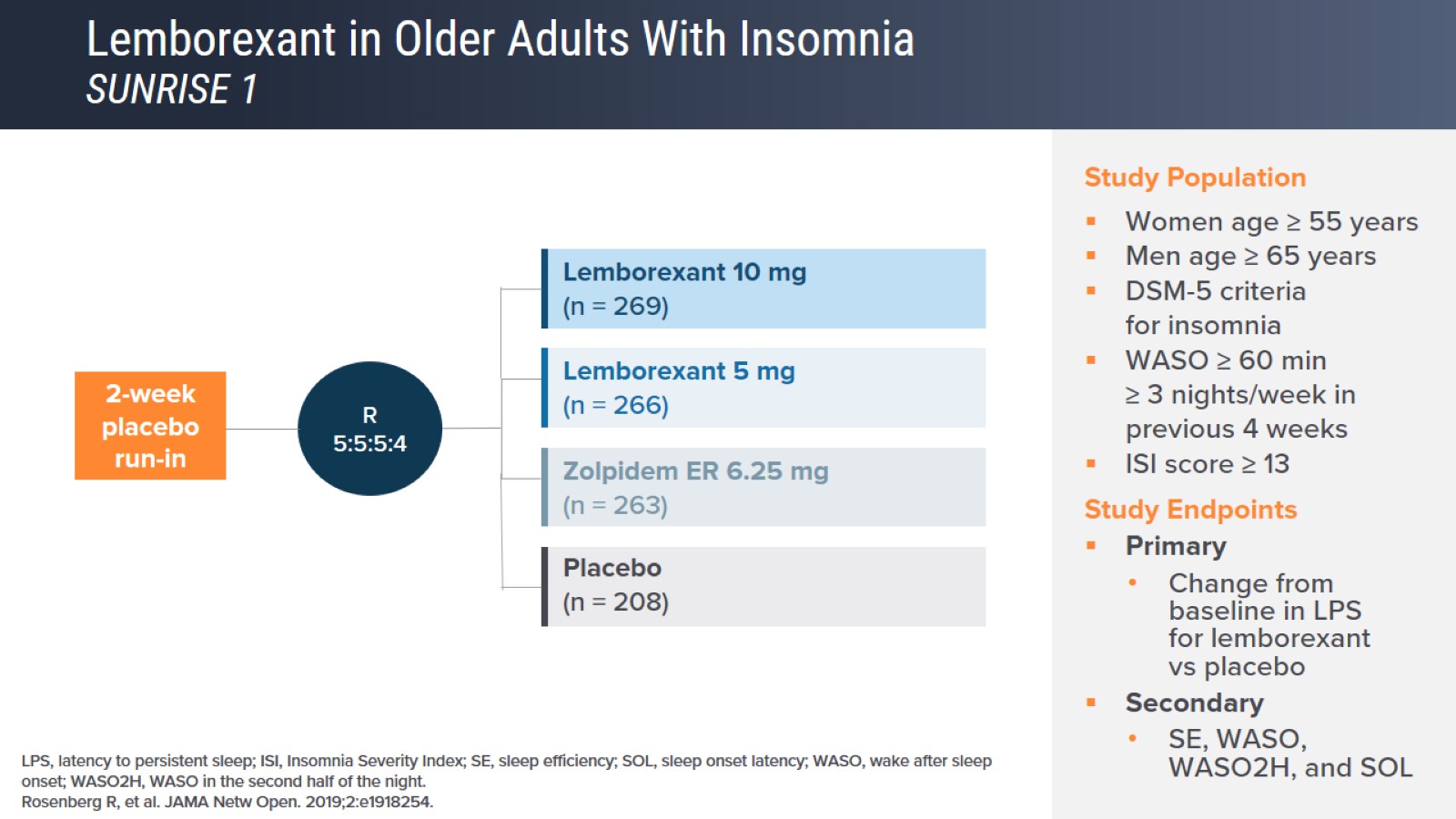 Lemborexant in Older Adults With InsomniaSUNRISE 1
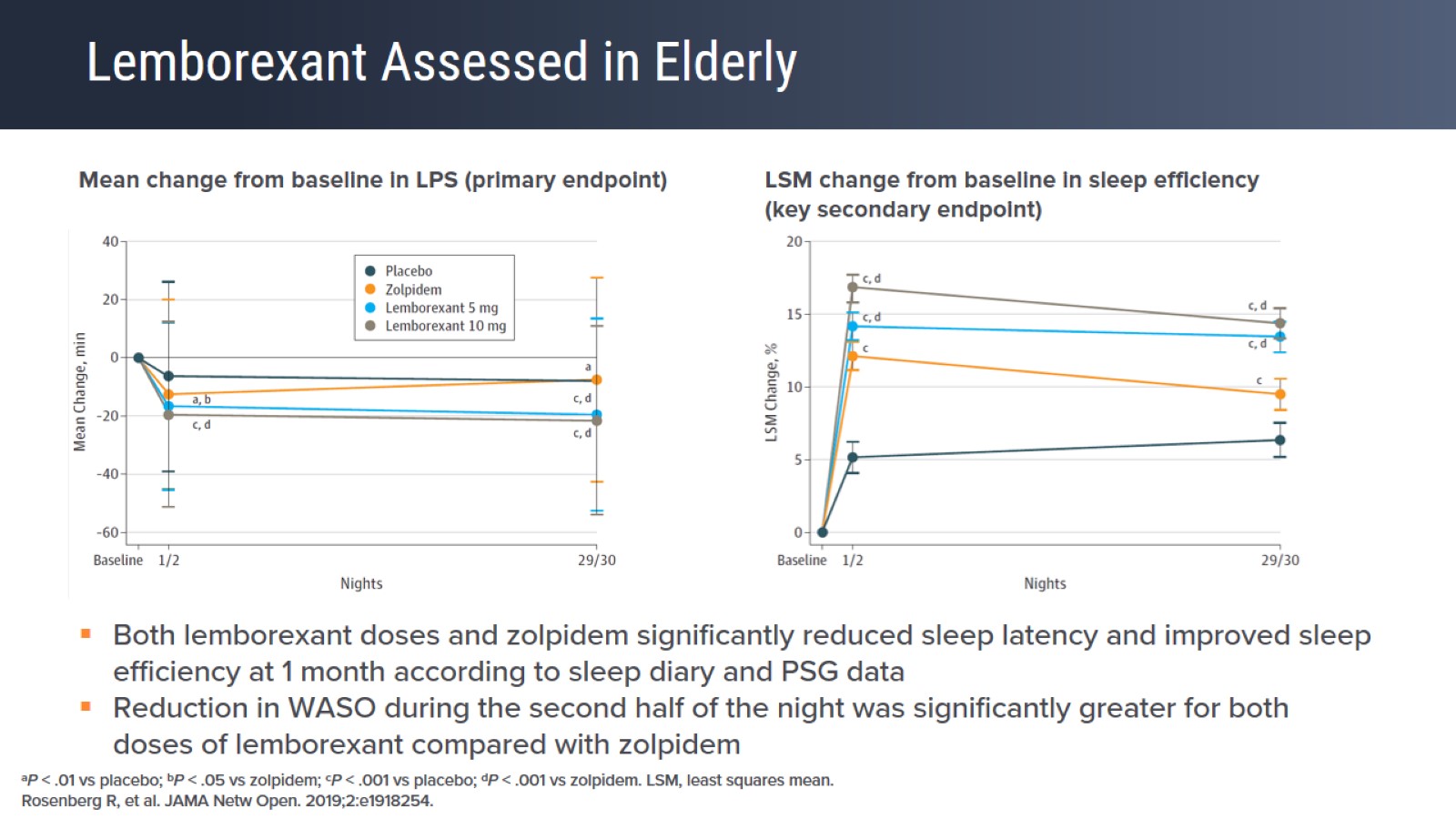 Lemborexant Assessed in Elderly
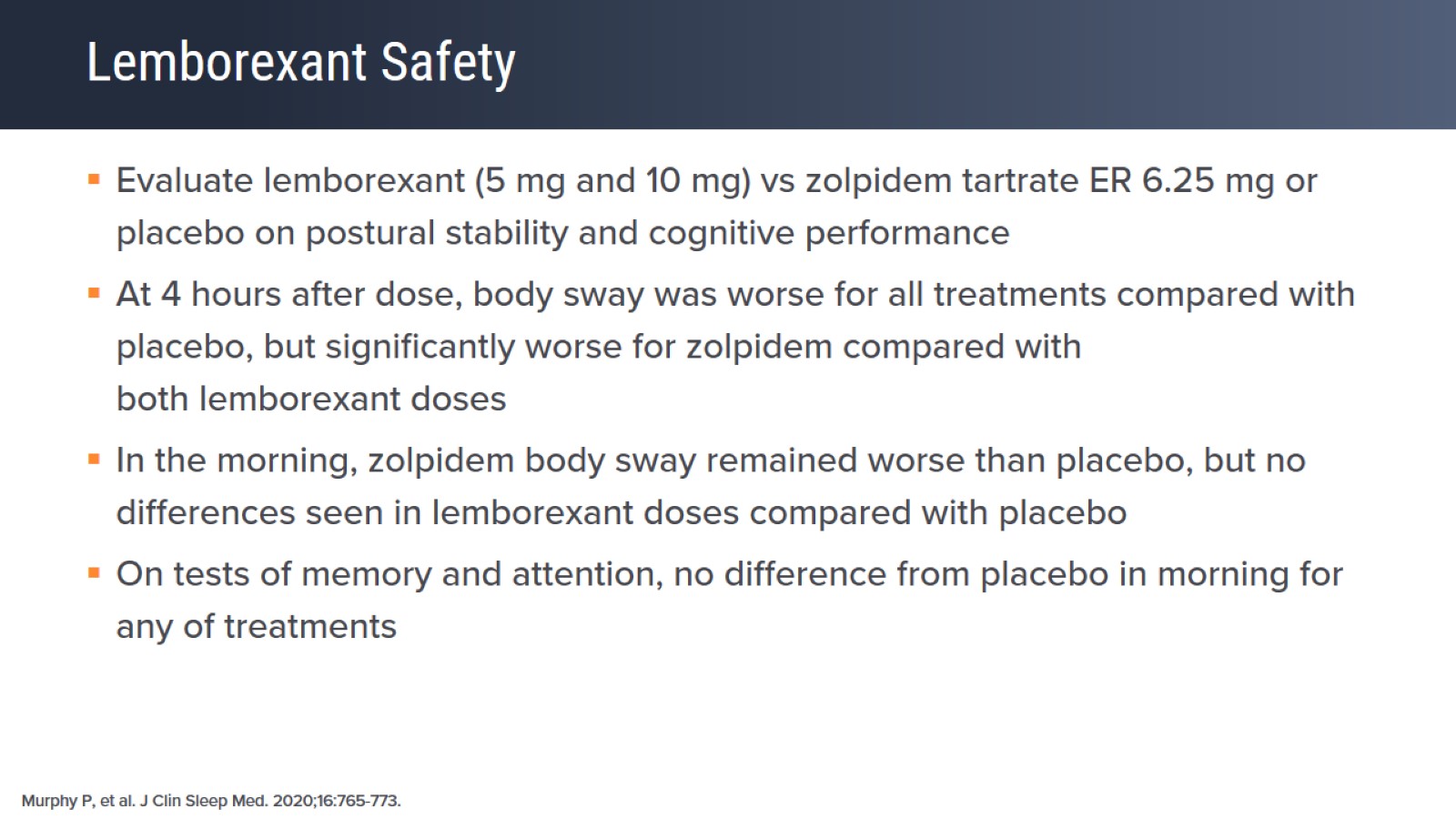 Lemborexant Safety
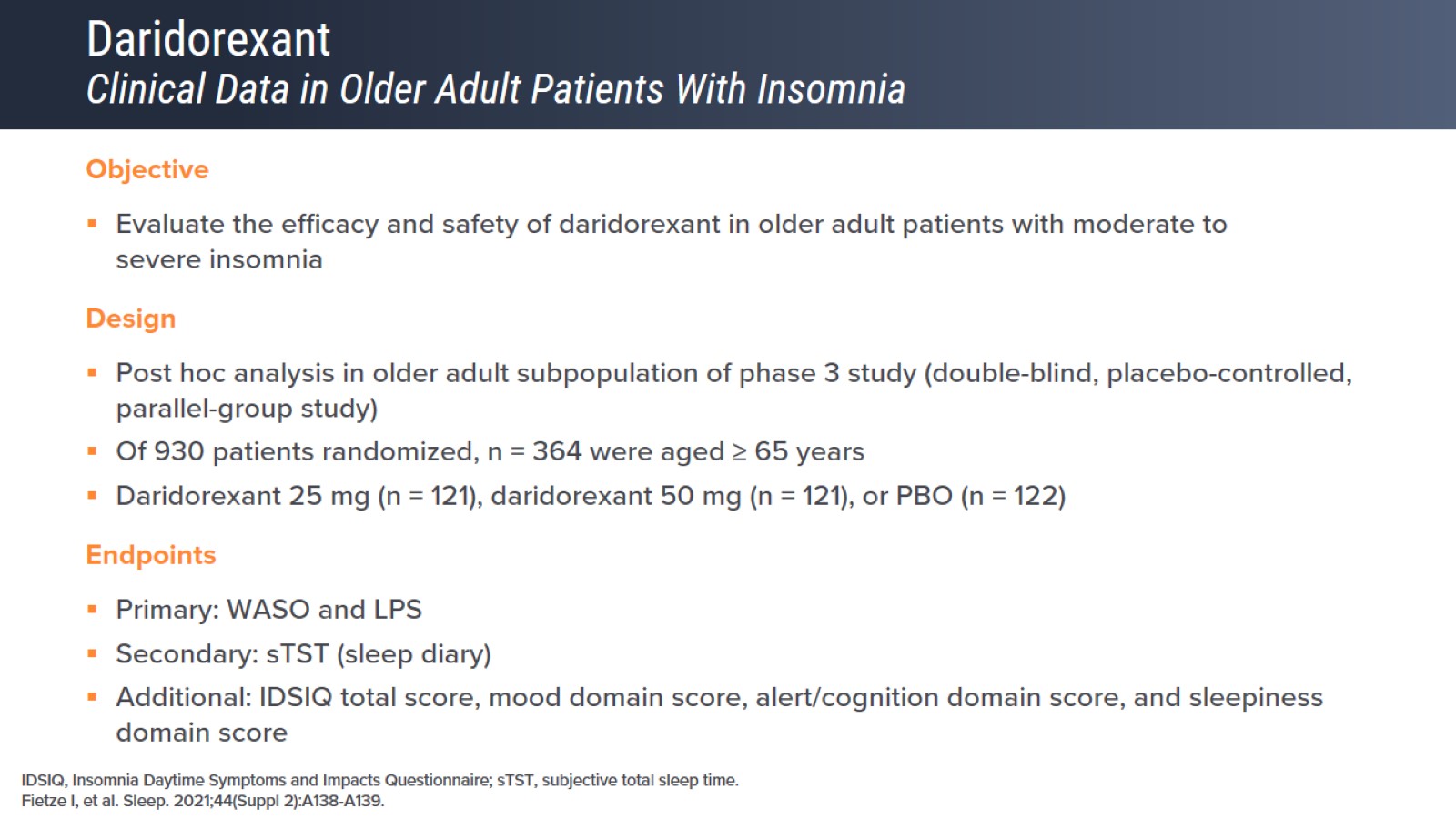 DaridorexantClinical Data in Older Adult Patients With Insomnia
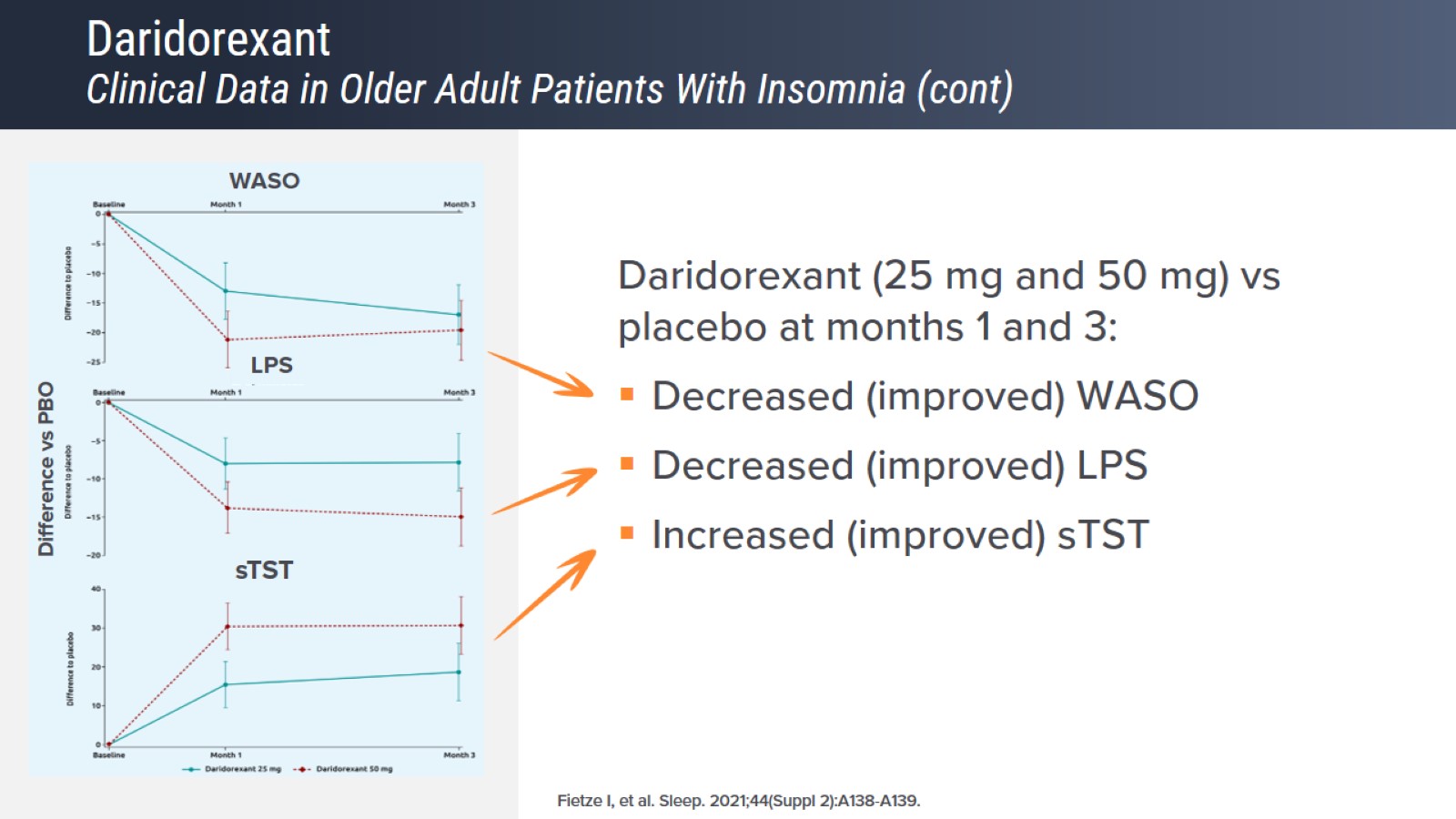 DaridorexantClinical Data in Older Adult Patients With Insomnia (cont)
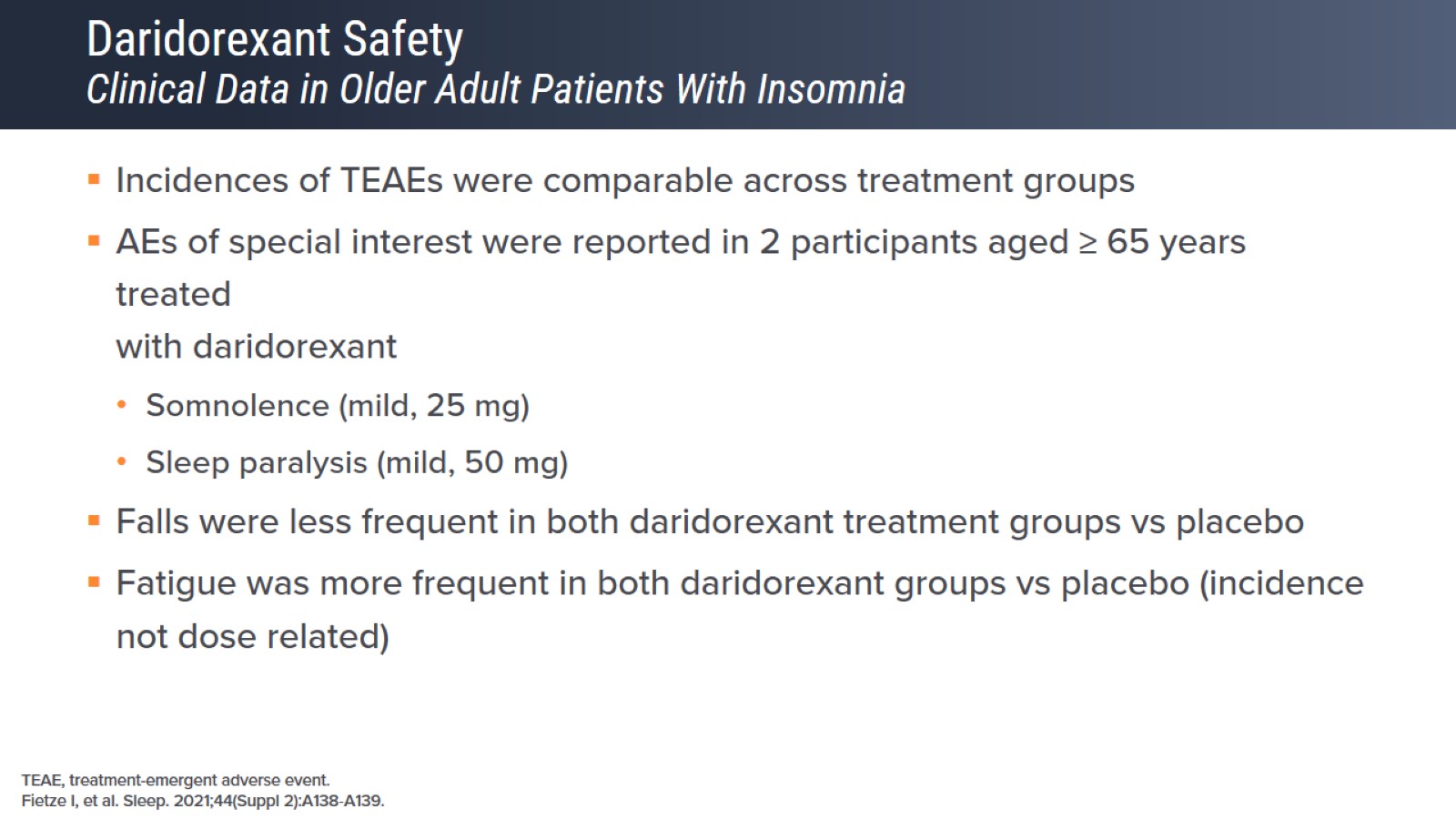 Daridorexant SafetyClinical Data in Older Adult Patients With Insomnia
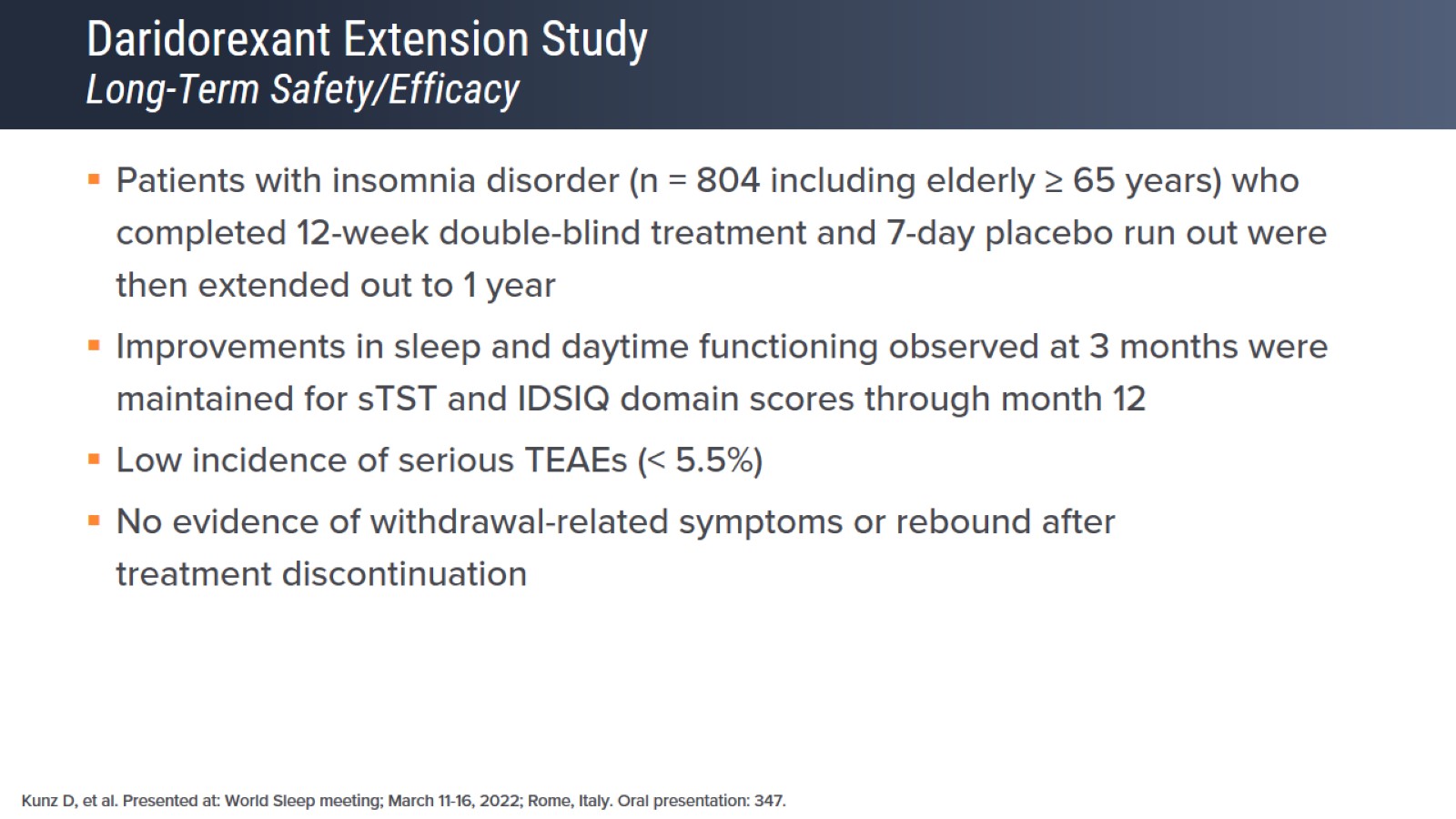 Daridorexant Extension Study Long-Term Safety/Efficacy
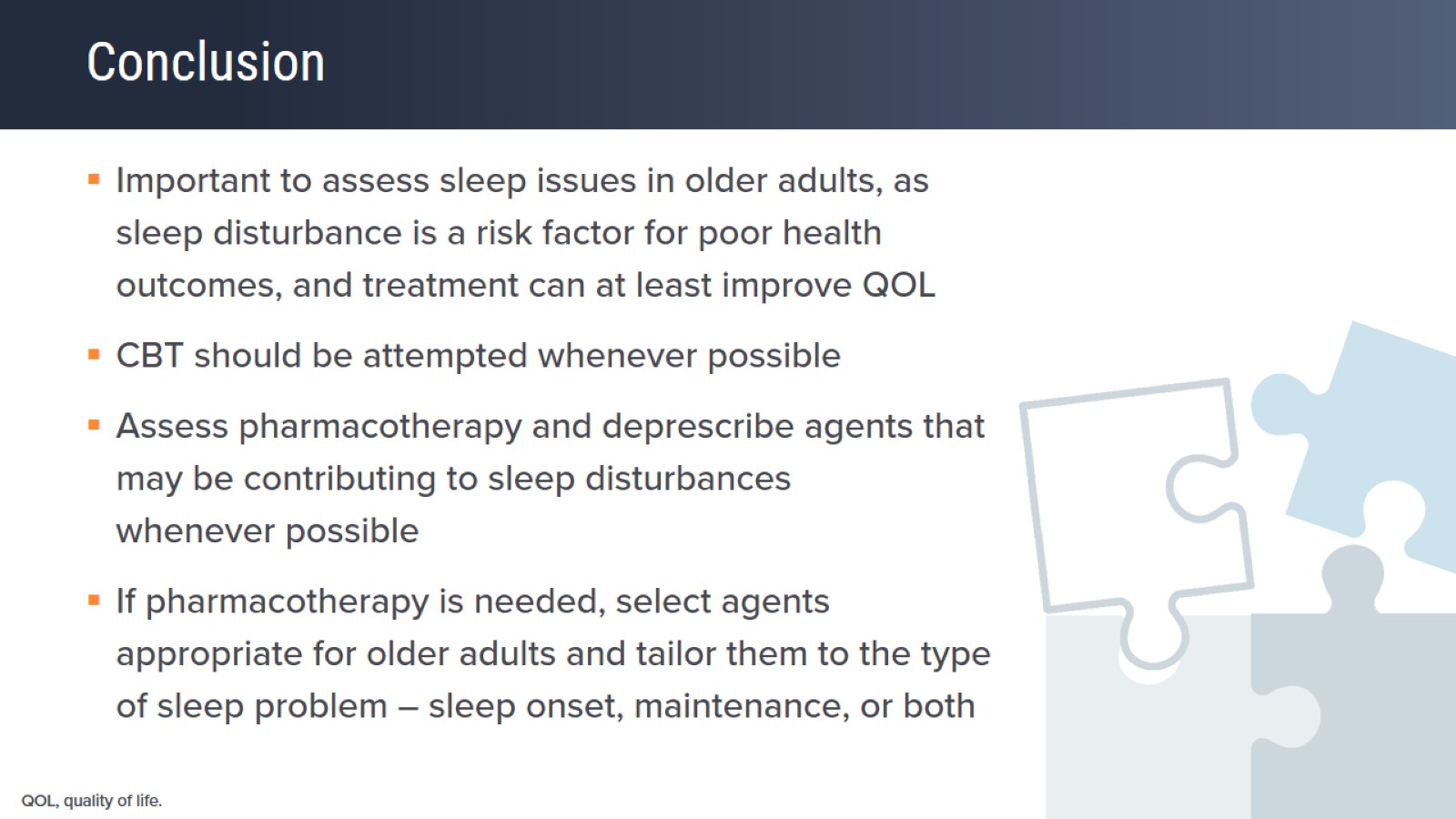 Conclusion
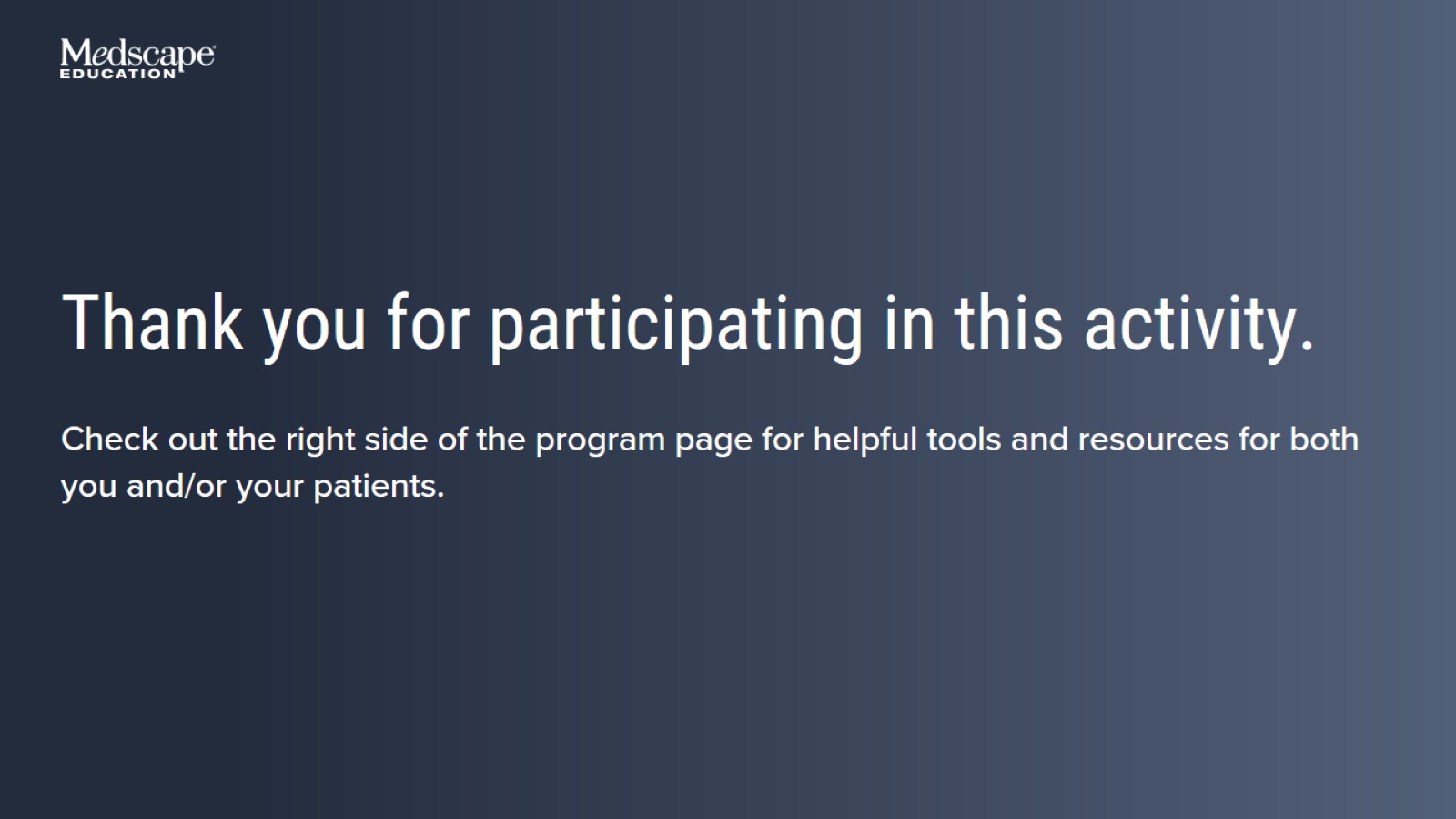